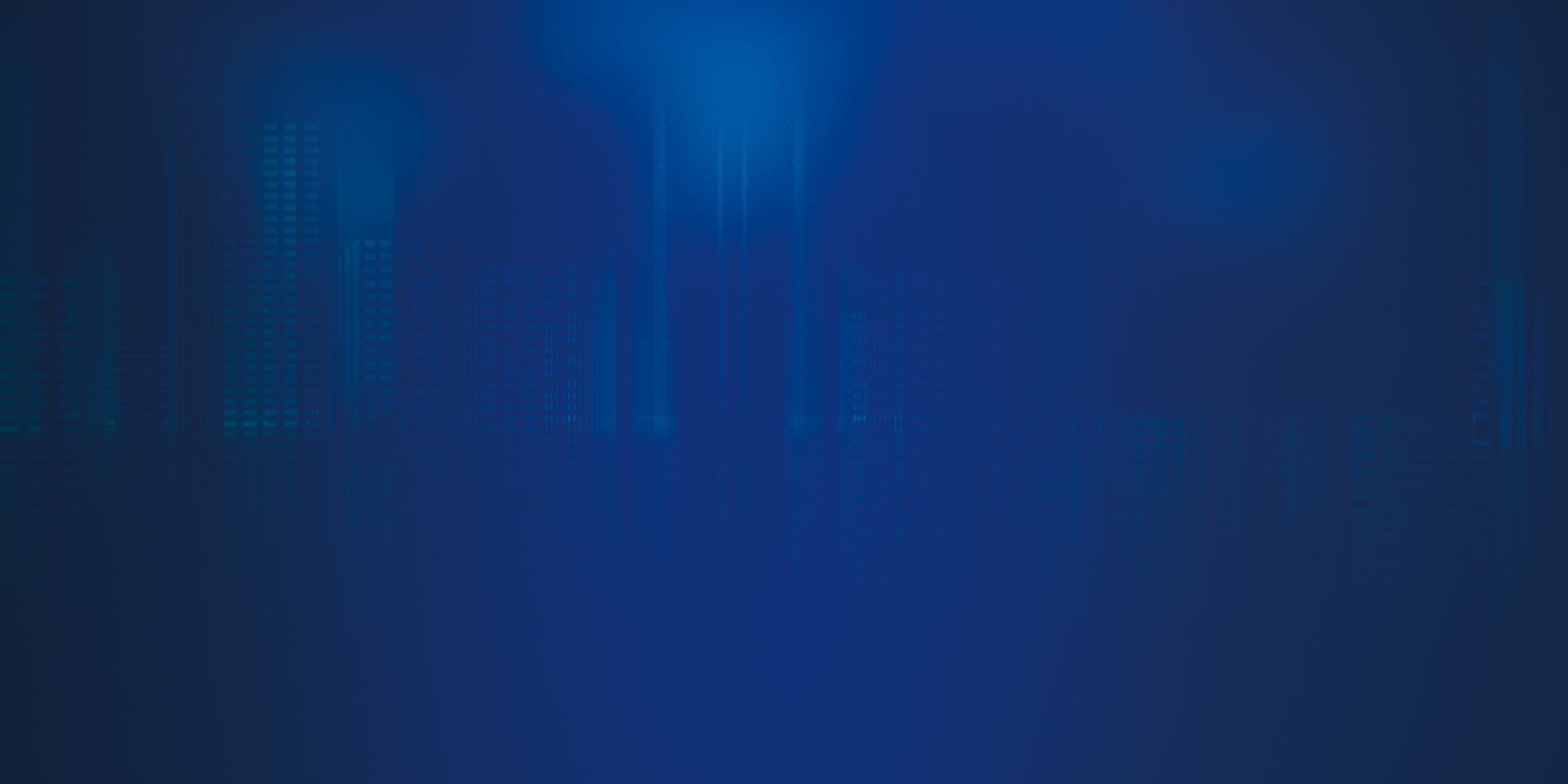 LOGO
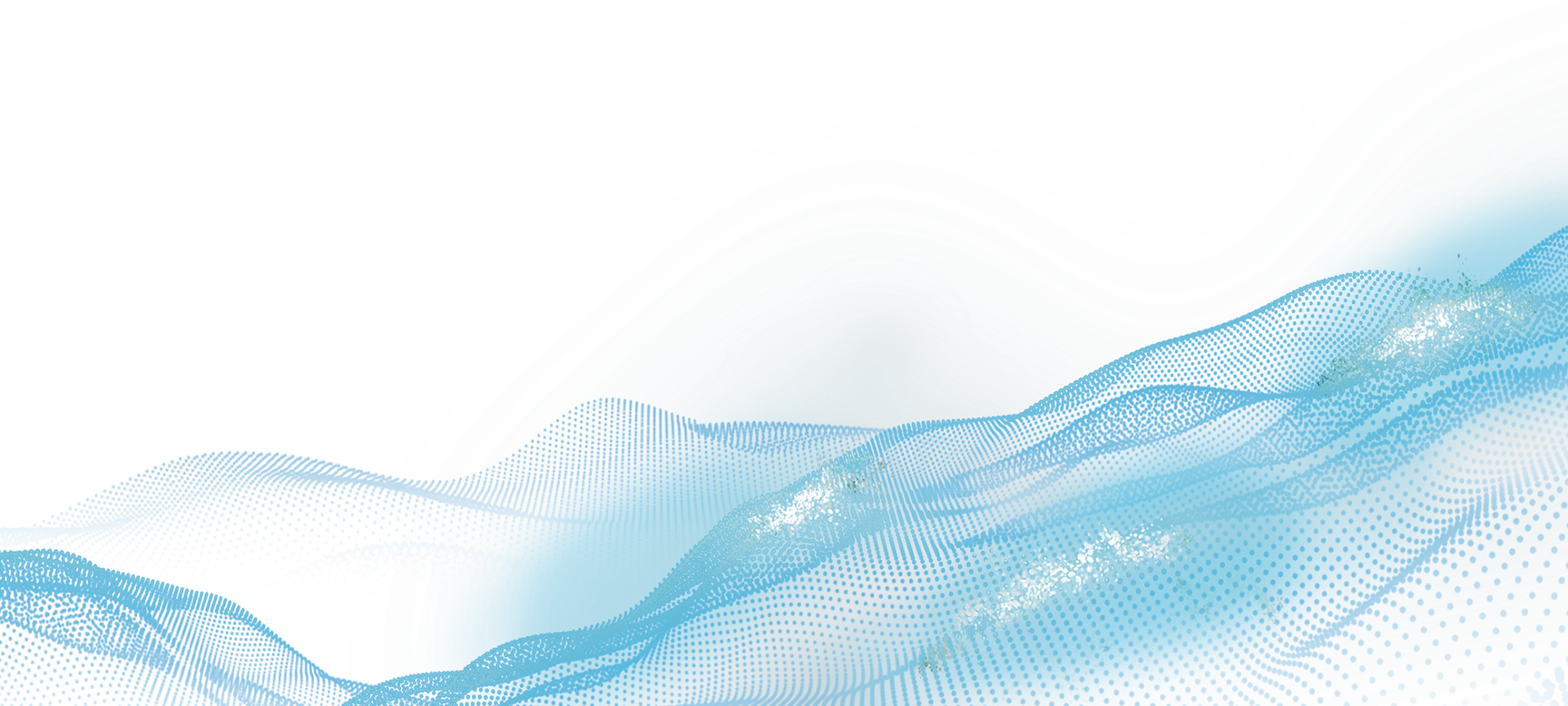 BUSINESS
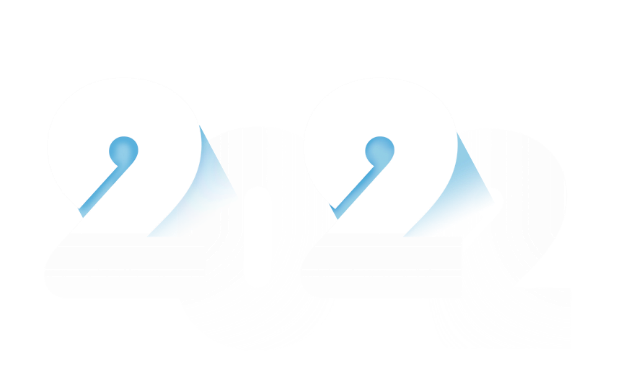 Free PPT Templates
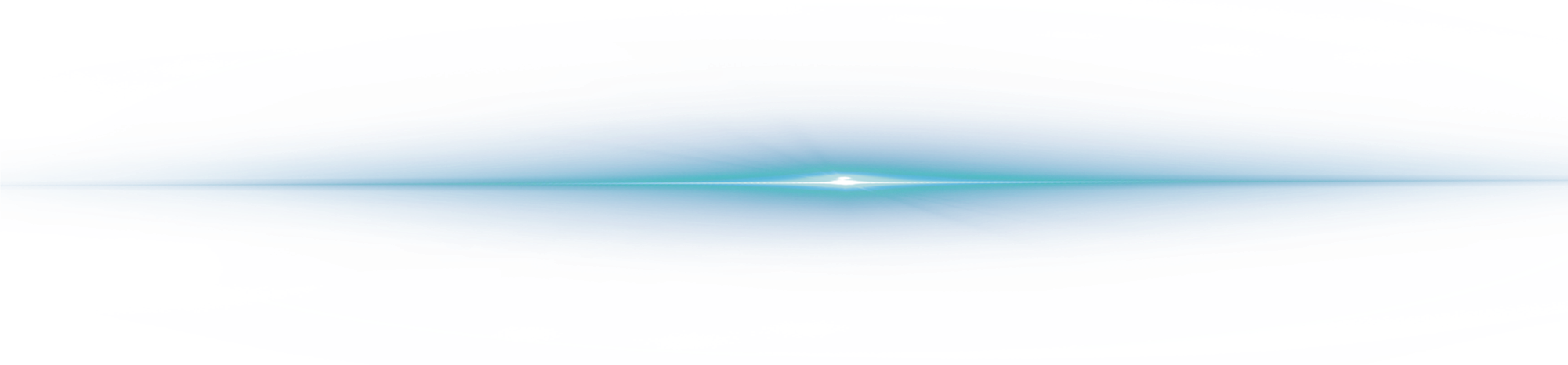 Insert the Subtitle of Your Presentation
Time：12.202X
REPORT ：PPT7
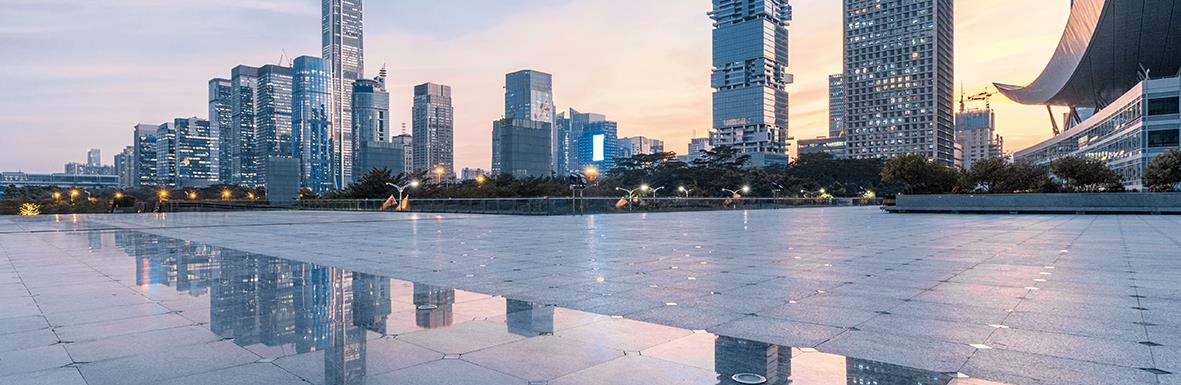 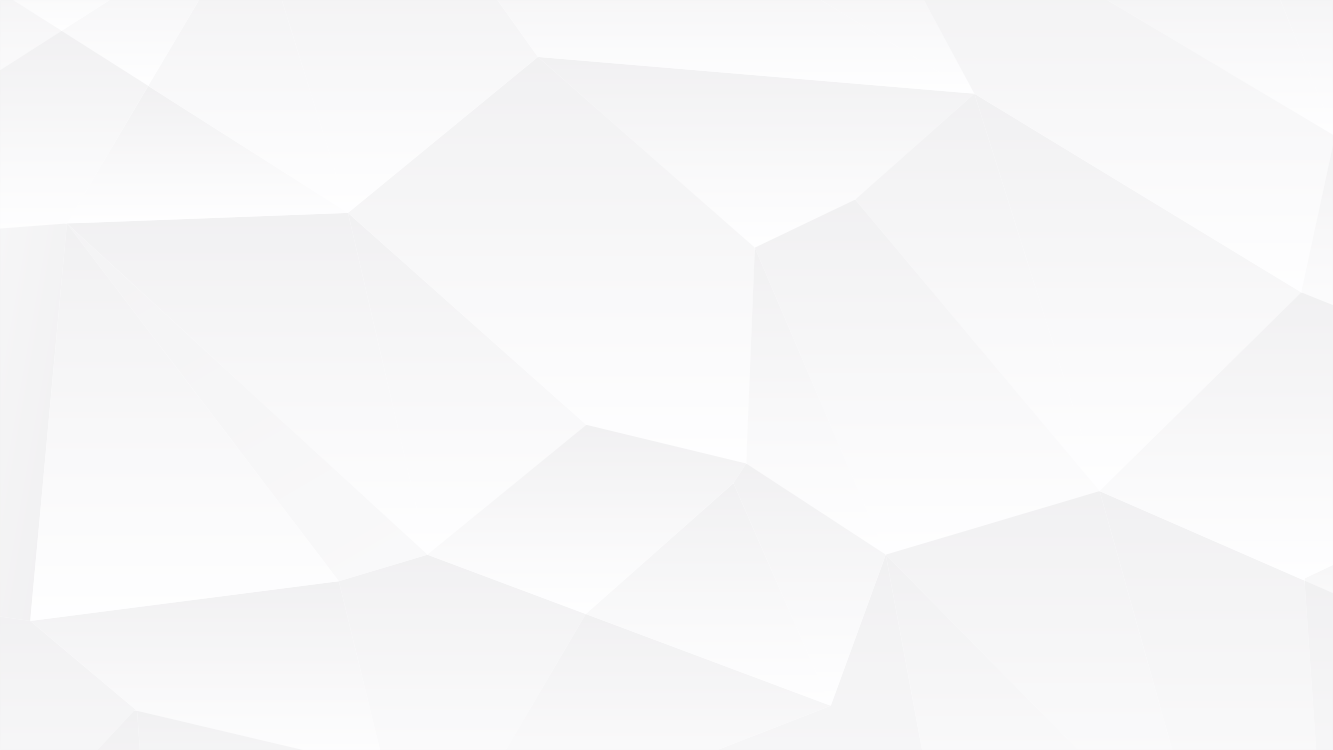 CONTENTS
CONTENTS
01
02
03
04
BRAND
INTRODUCTION
SERVICE AREA
STRATEGIC
LAYOUT
FUTURE
PLANNING
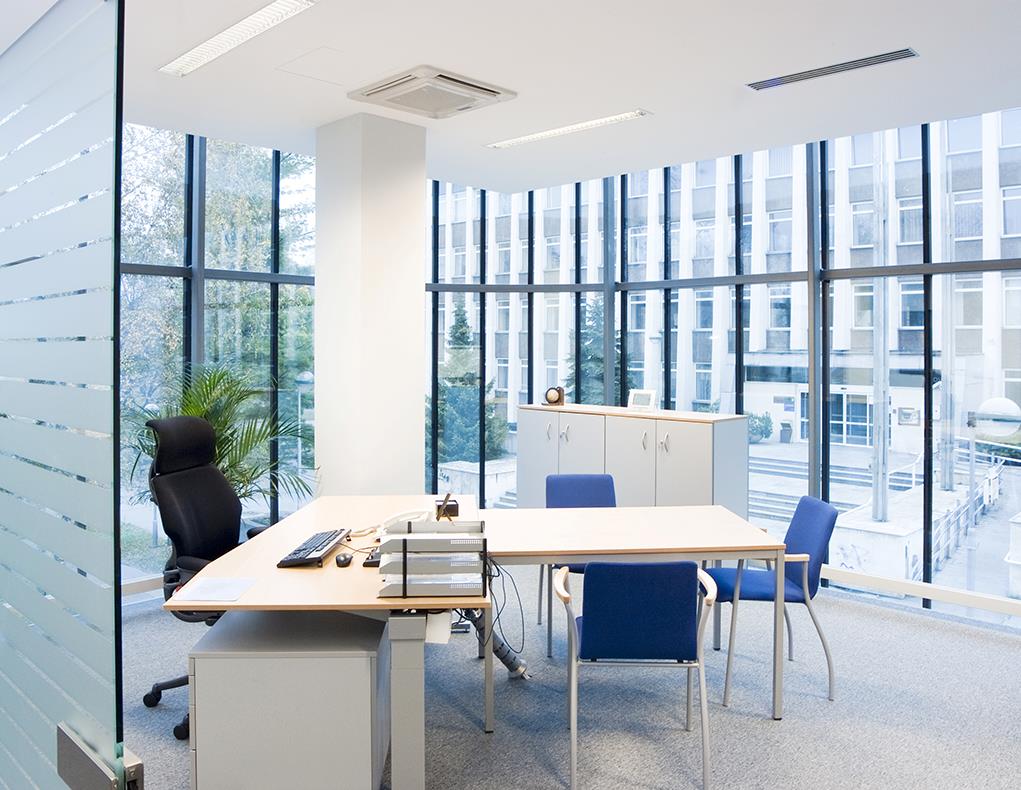 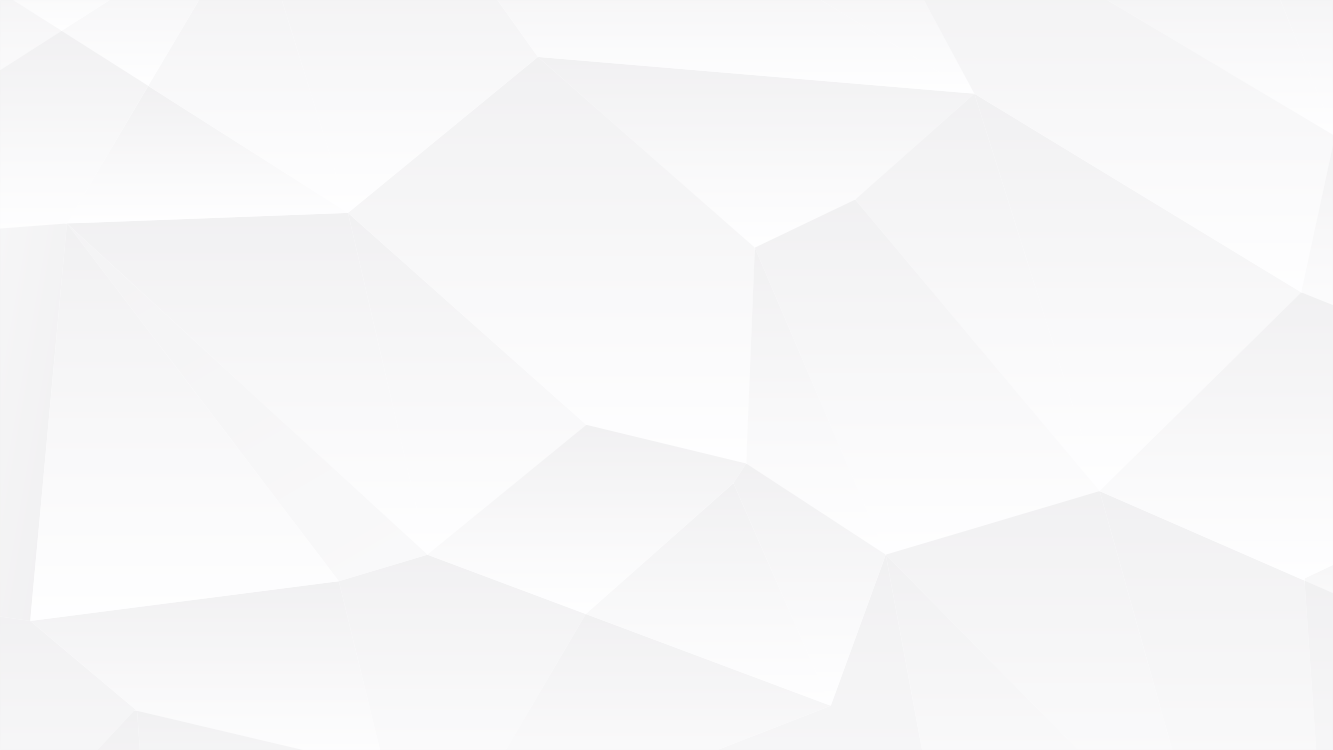 1
Part one
Brand introduction
Click here to add content, content to match the title.
PART ONE
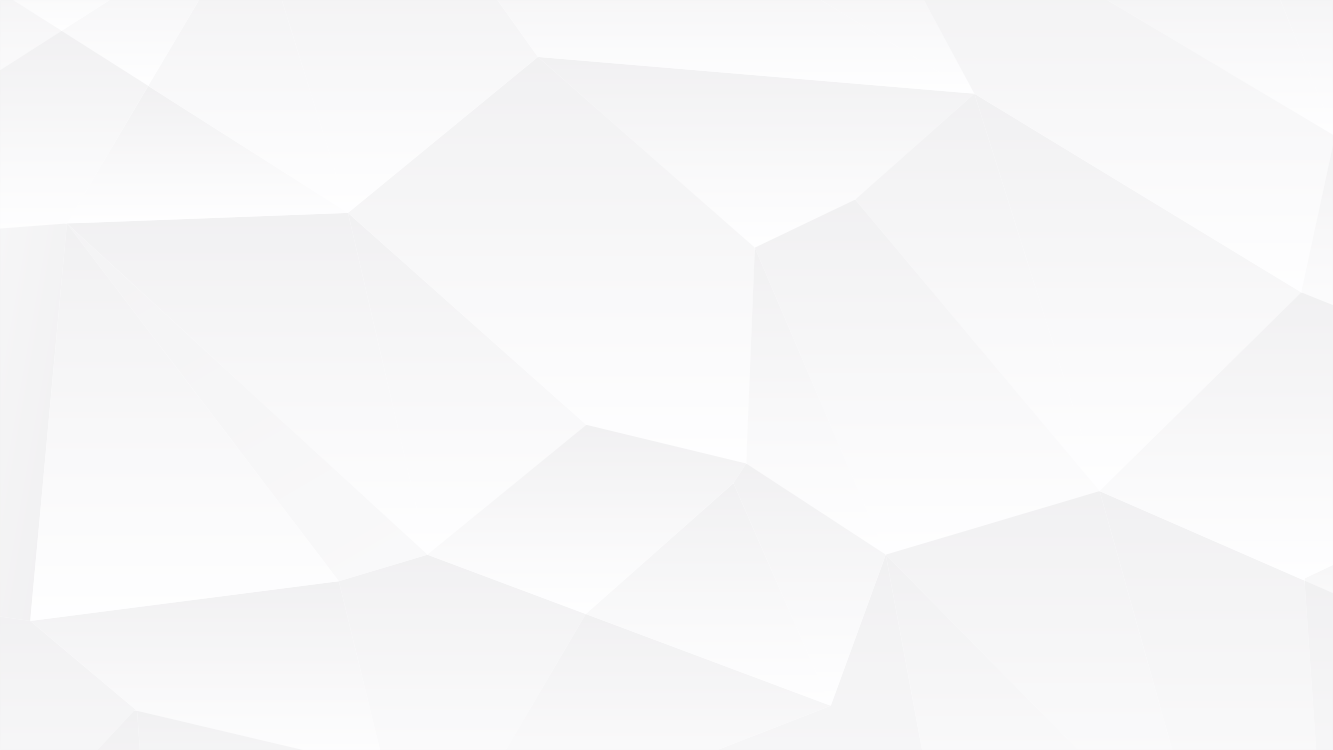 -01.Brand introduction-
Enterprise brand introduction
Click here to add text content, such as keywords, some brief introductions, etc.
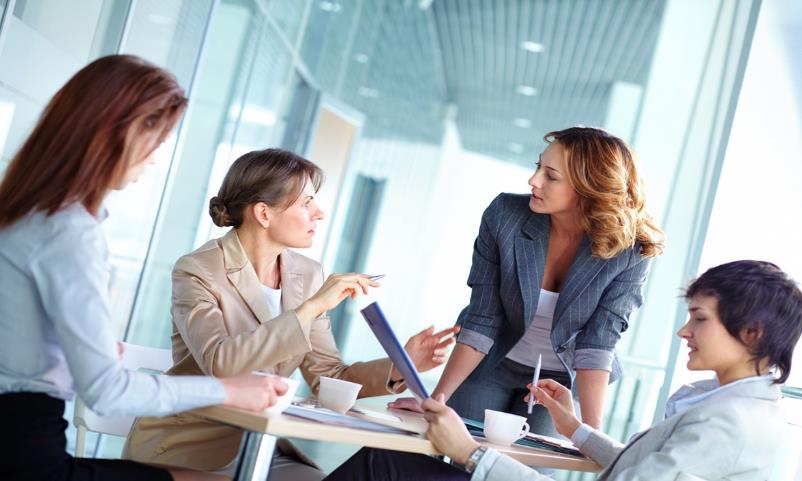 Add title text
Click here to add content, content to match the title.
Add title text
Click here to add content, content to match the title.
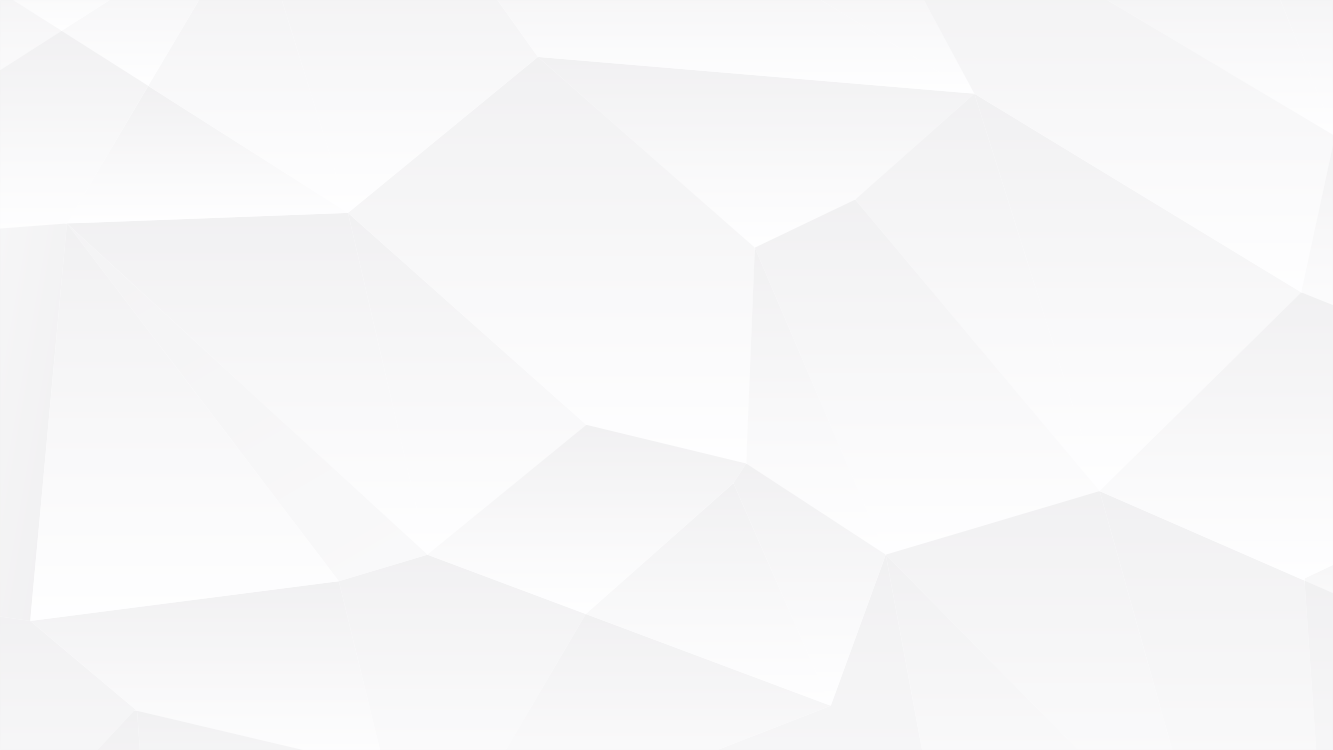 -01.Brand introduction-
Enterprise brand introduction
Click here to add text content, such as keywords, some brief introductions, etc.
Click here to add text content, such as keywords, some brief introductions, etc.
25%
48%
15%
73%
Click here to add content, content to match the title.
Click here to add content, content to match the title.
Click here to add content, content to match the title.
Click here to add content, content to match the title.
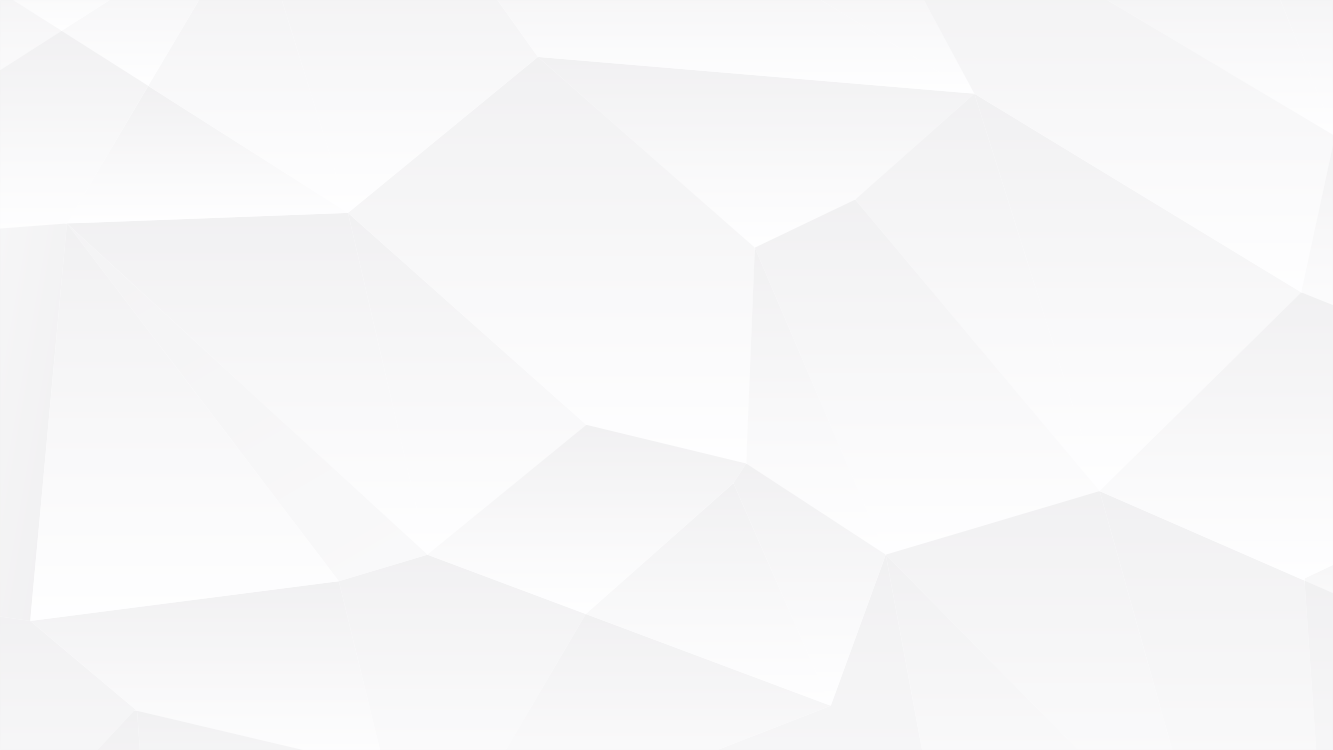 -01.Brand introduction-
Enterprise brand introduction
Add title text
Click here to add text content, such as keywords, some brief introductions, etc.
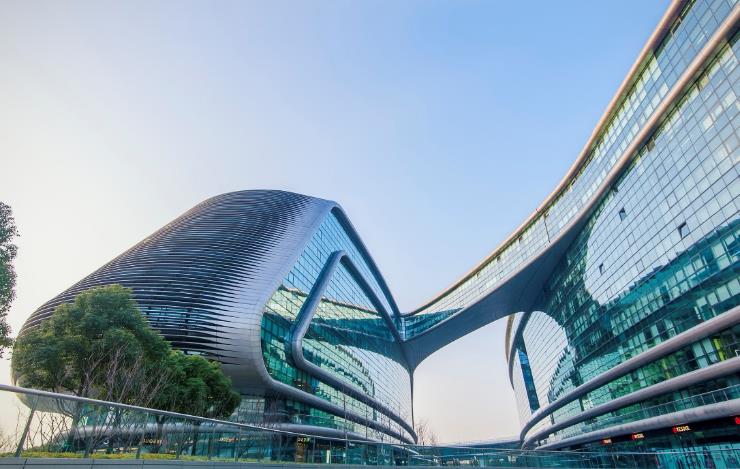 Add title text
01
Click here to add content, content to match the title.
Add title text
02
Click here to add content, content to match the title.
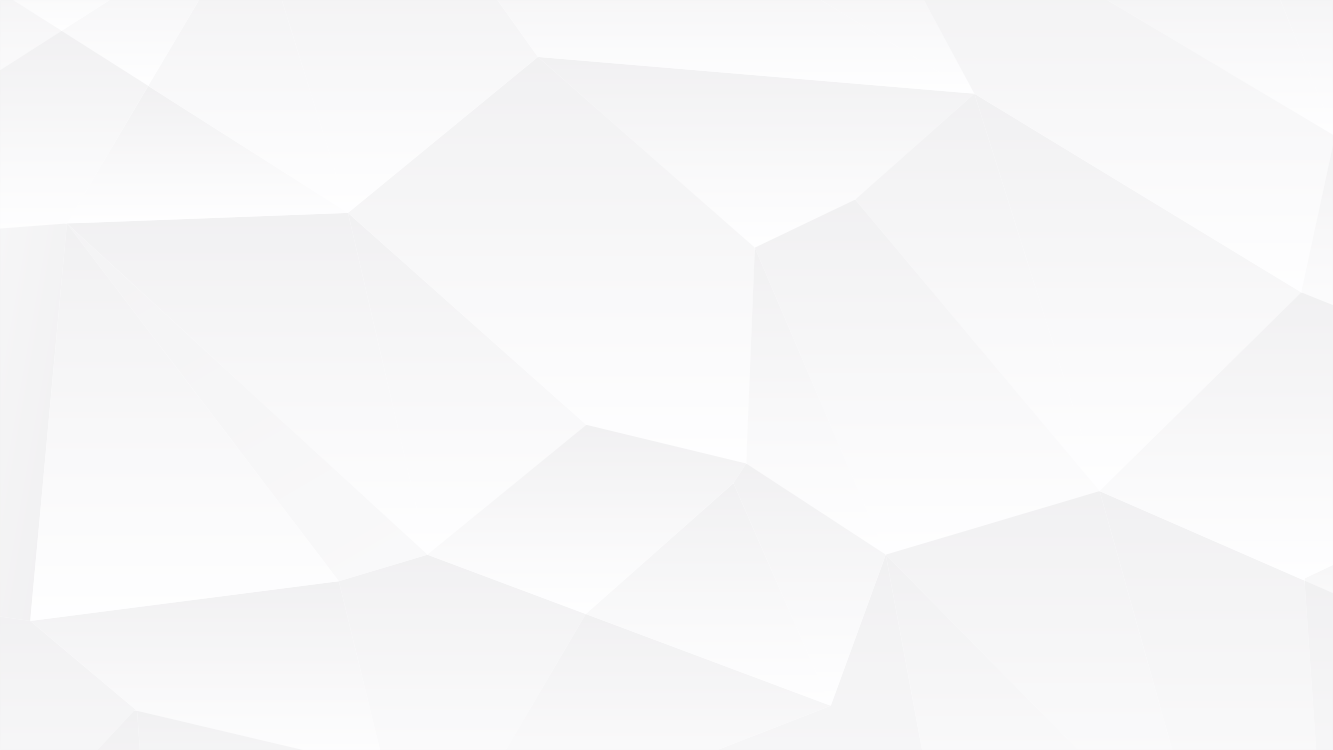 -01.Brand introduction-
Enterprise brand introduction
Add title text
Add title text
Add title text
Click here to add text content, such as keywords, some brief introductions, etc.
Add title text
Click here to add text content, such as keywords, some brief introductions, etc.
Click here to add text content, such as keywords, some brief introductions, etc.
Click here to add text content, such as keywords, some brief introductions, etc.
PPT模板 http://www.1ppt.com/moban/
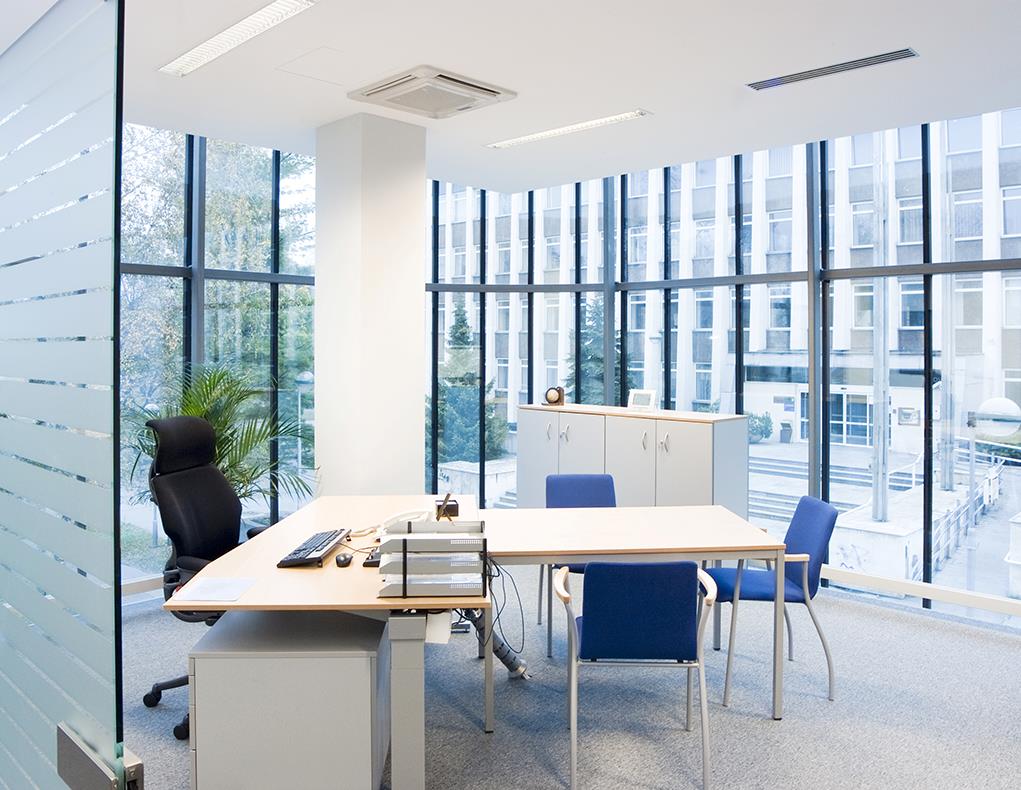 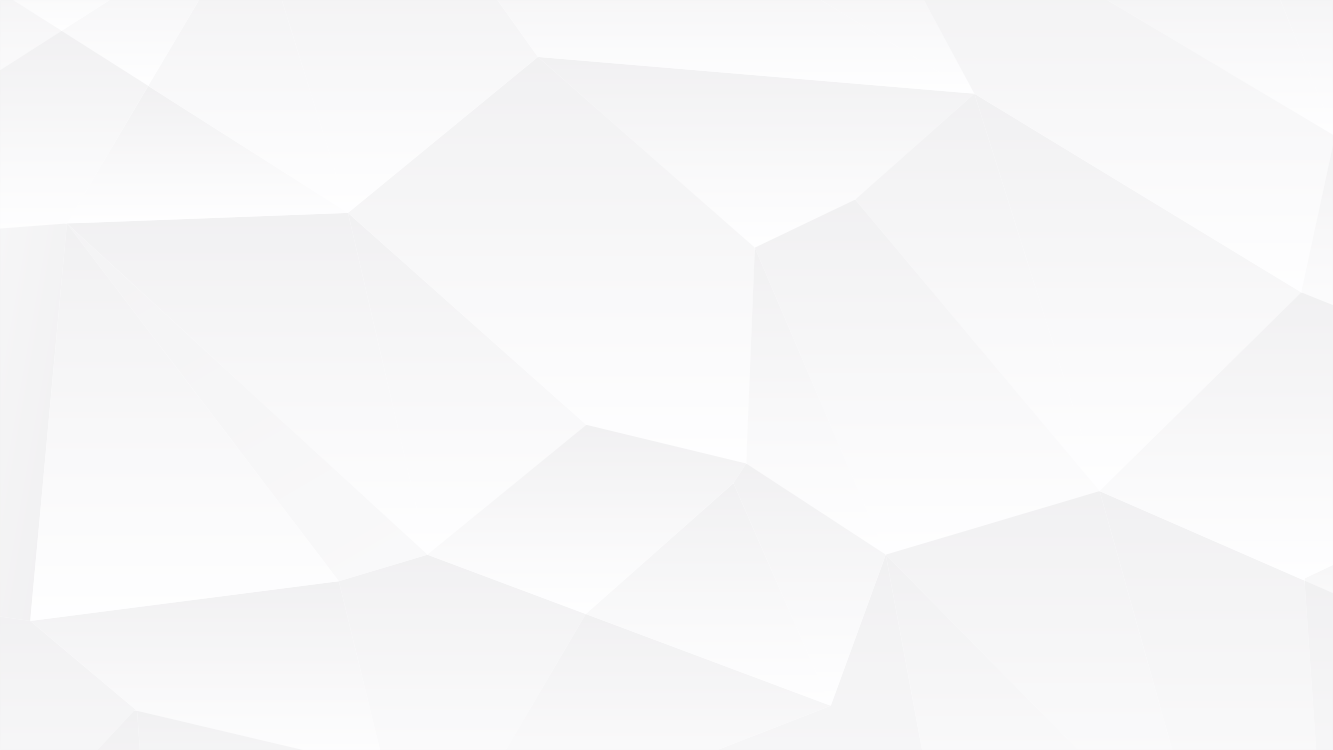 2
Part two
Service area
Click here to add content, content to match the title.
PART TWO
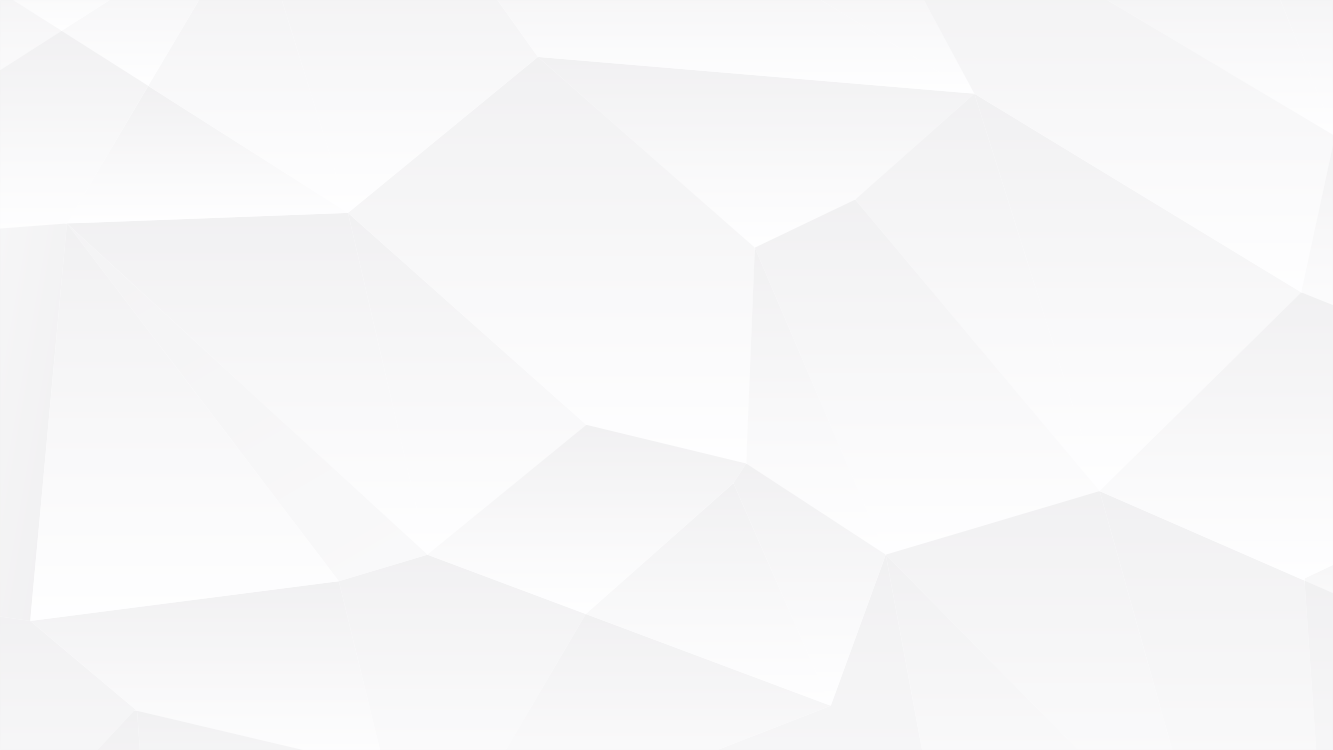 -02.Service area-
Product service field
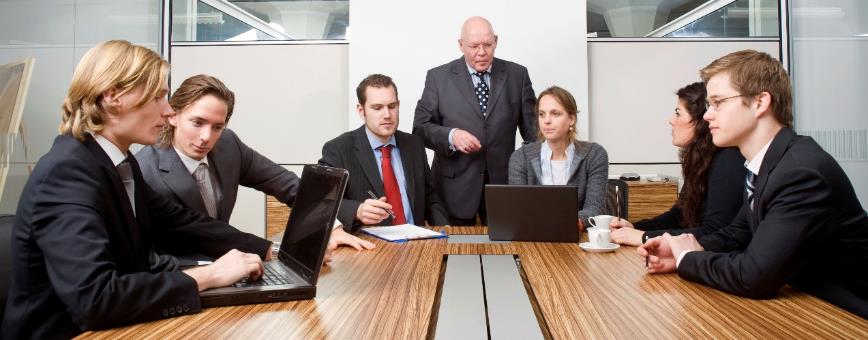 Add title text
Click here to add text content, such as keywords, some brief introductions, etc.Click here to add content, content to match the title. 。
Add title text
Add title text
Click here to add text content, such as keywords, some brief introductions, etc.
Click here to add text content, such as keywords, some brief introductions, etc.
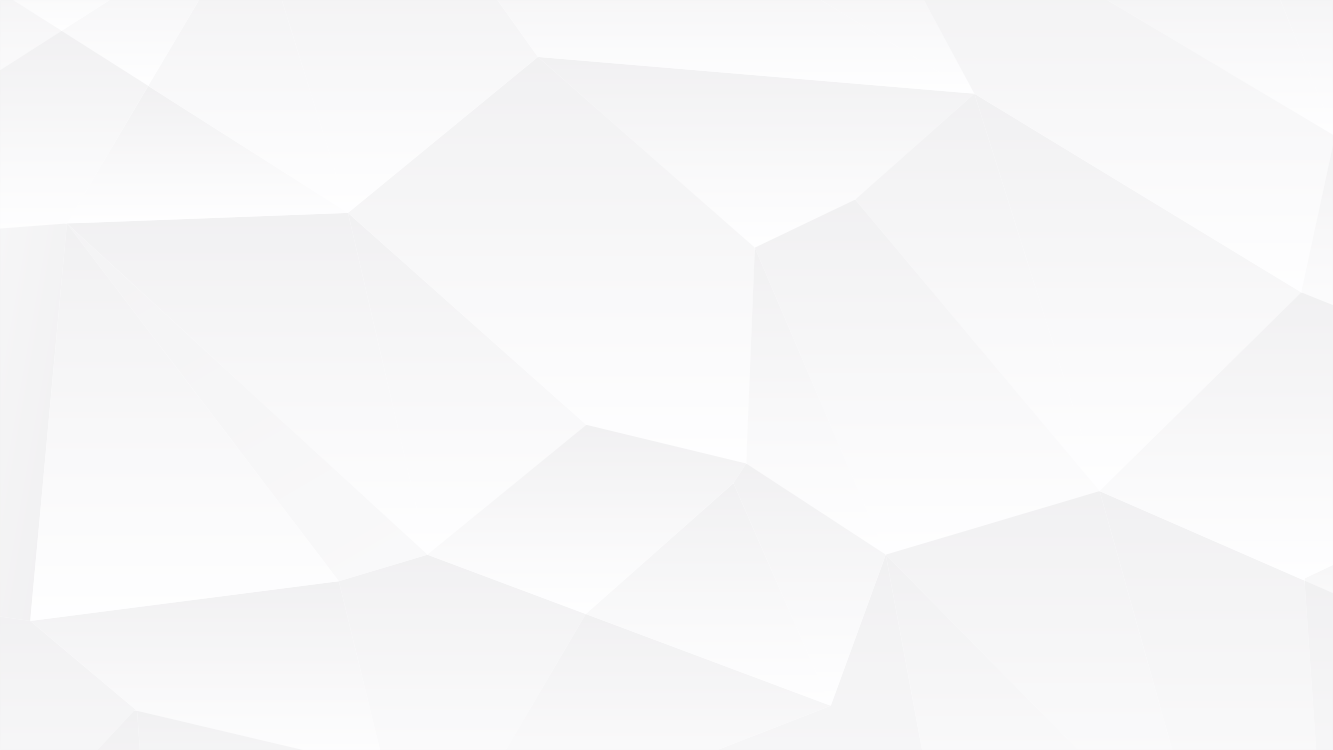 -02.Service area-
Product service field
78%
60%
45%
93%
Add title text
Click here to add text content, such as keywords, some brief introductions, etc.
Add title text
Click here to add text content, such as keywords, some brief introductions, etc.
Add title text
Click here to add text content, such as keywords, some brief introductions, etc.
Add title text
Click here to add text content, such as keywords, some brief introductions, etc.
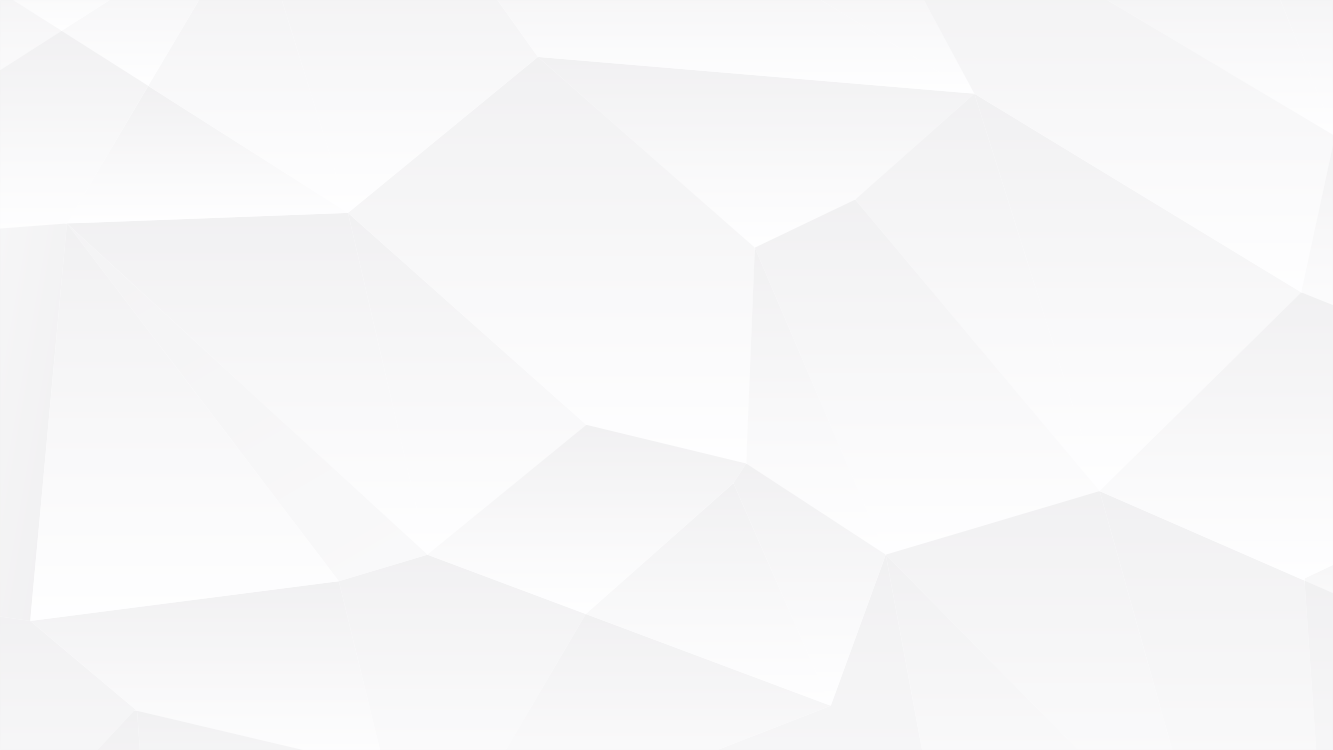 -02.Service area-
Product service field
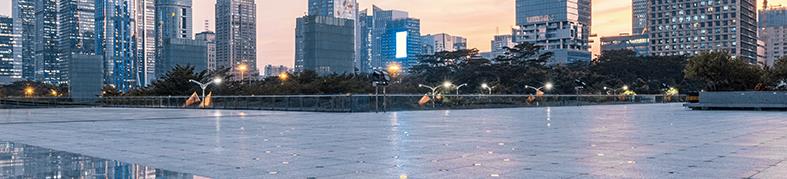 Add title text
Add title text
Click here to add text content, such as keywords, some brief introductions, etc.Click here to add text content, such as keywords, some brief introductions, etc.
Click here to add text content, such as keywords, some brief introductions, etc.Click here to add text content, such as keywords, some brief introductions, etc.
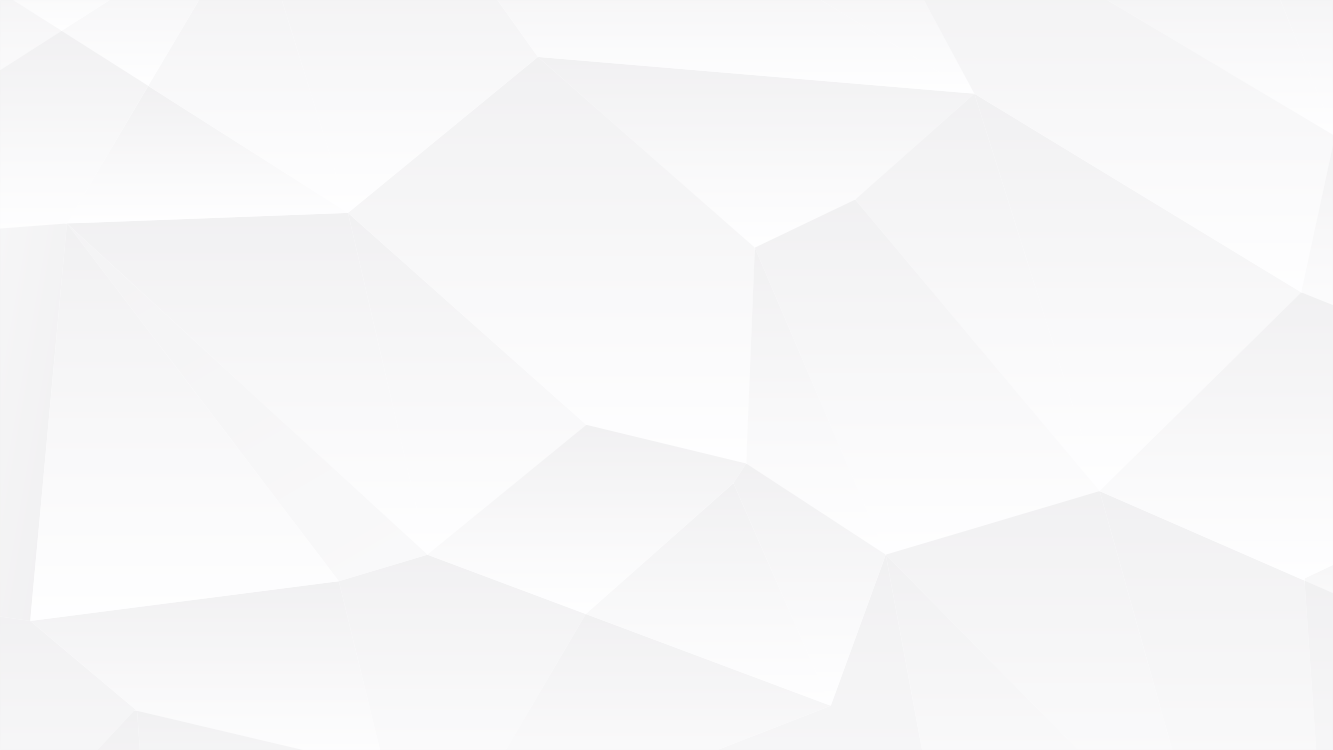 -02.Service area-
Product service field
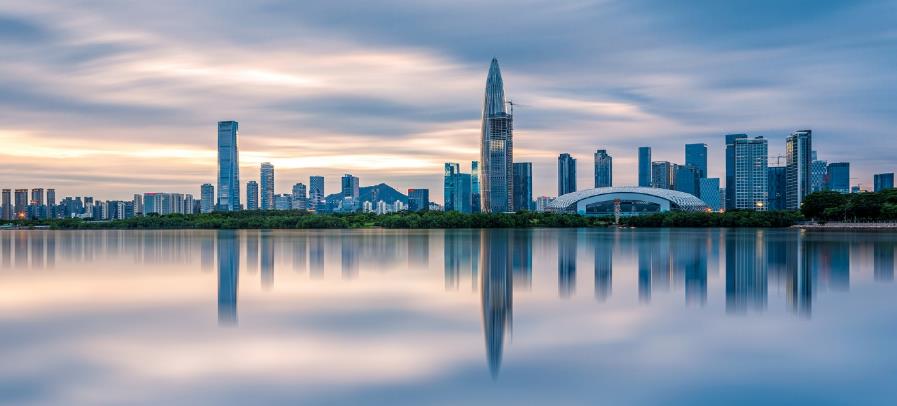 Add title text
Click here to add text content, such as keywords, some brief introductions, etc.Click here to add text content, such as keywords, some brief introductions, etc.
A
B
C
Add title text
Add title text
Add title text
Click here to add text content, such as keywords, some brief introductions, etc.
Click here to add text content, such as keywords, some brief introductions, etc.
Click here to add text content, such as keywords, some brief introductions, etc.
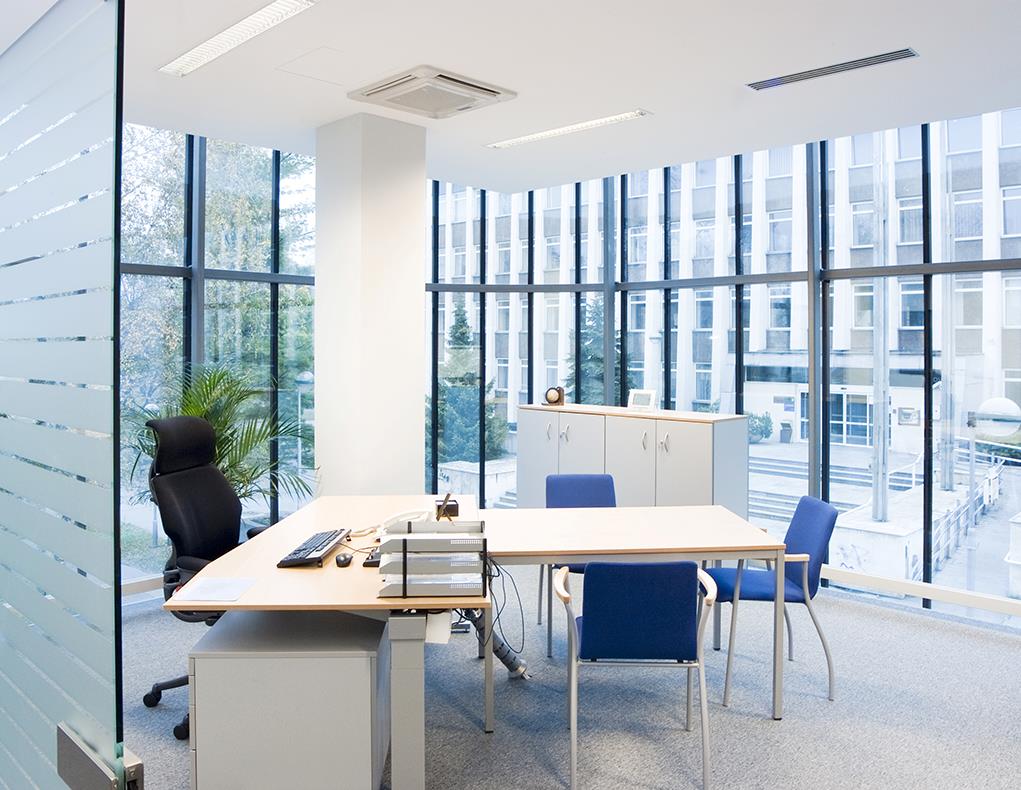 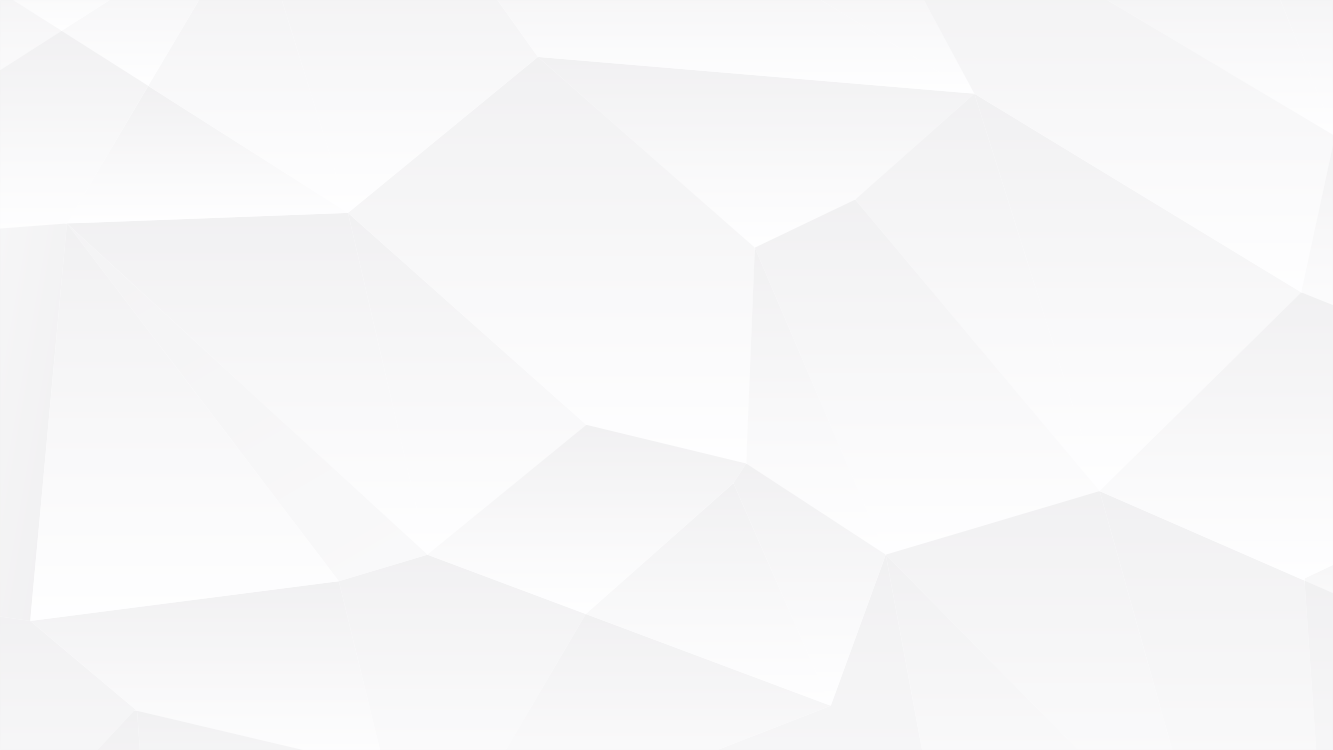 3
Part three
Strategic layout
Click here to add content, content to match the title.
PART THREE
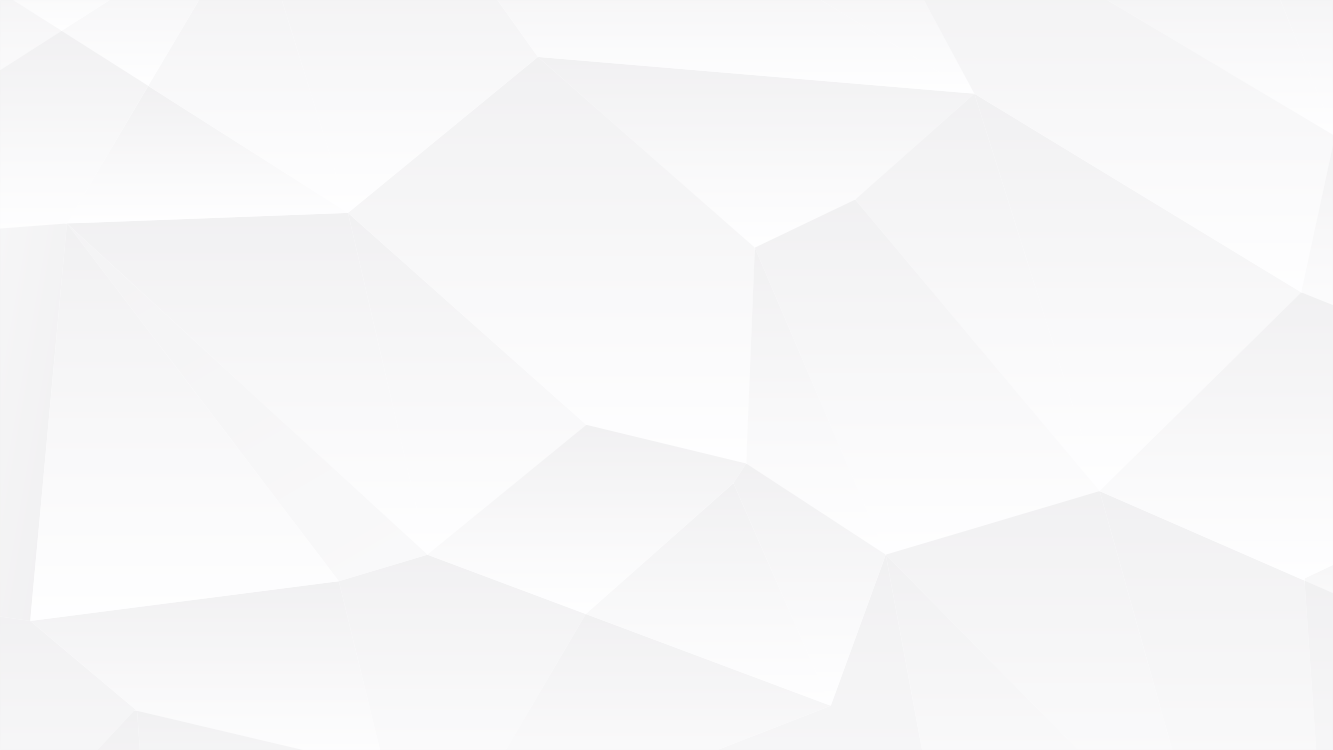 -03.Strategic layout-
Strategic market layout
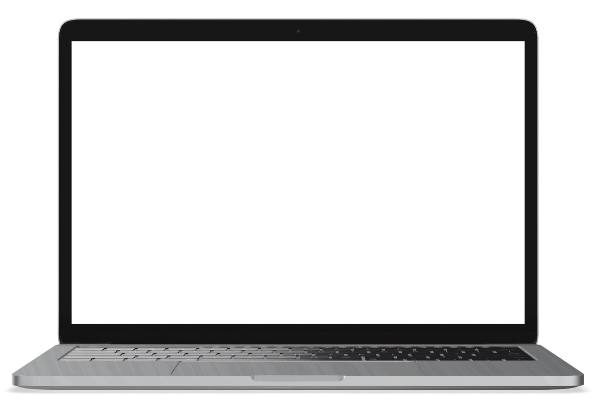 Add title text
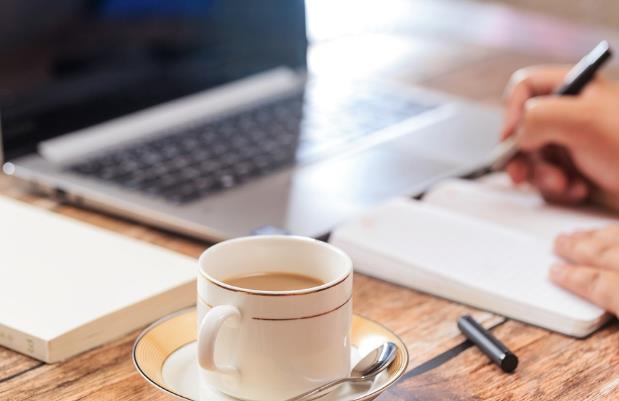 Click here to add text content, such as keywords, some brief introductions, etc.
Add title text
Add title text
Click here to add text content, such as keywords, some brief introductions, etc.
Click here to add text content, such as keywords, some brief introductions, etc.
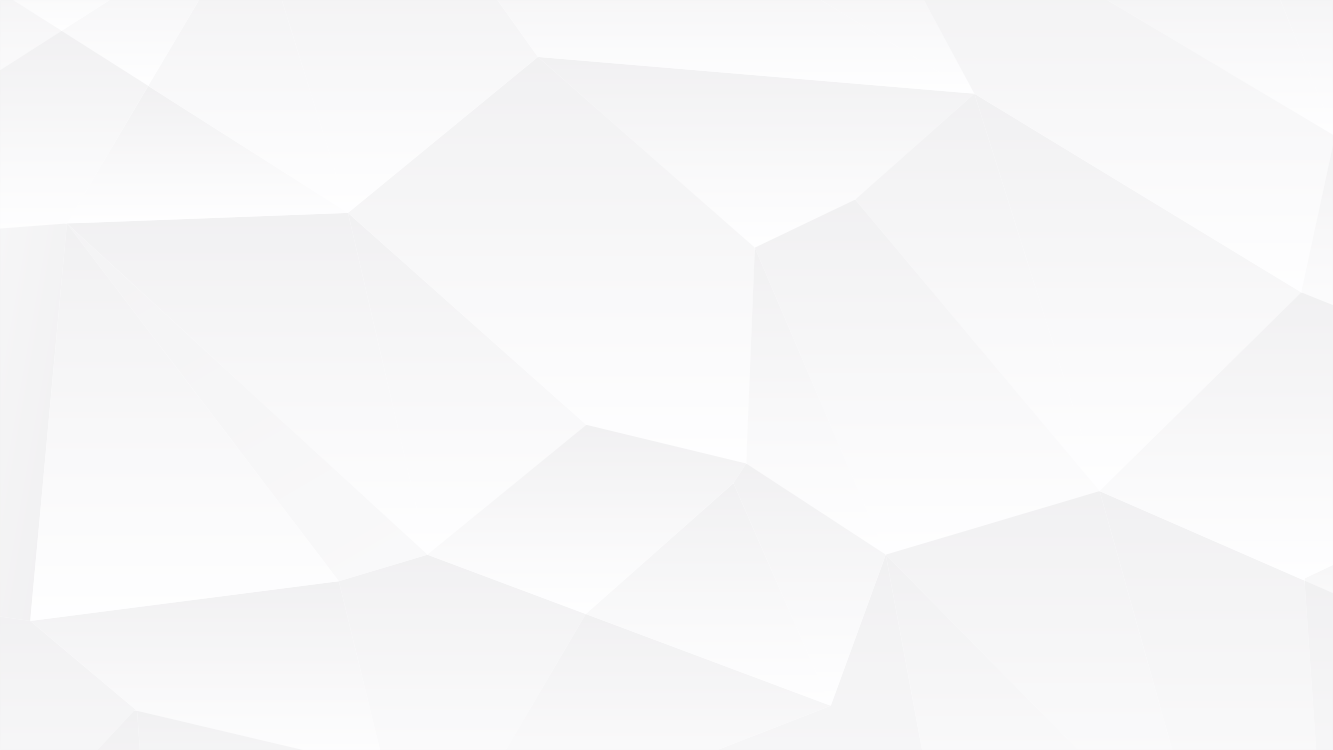 -03.Strategic layout-
Strategic market layout
Click here to add text content, such as keywords, some brief introductions, etc.
Add title text
Add title text
Add title text
Click here to add text content, such as keywords, some brief introductions, etc.
Click here to add text content, such as keywords, some brief introductions, etc.
Click here to add text content, such as keywords, some brief introductions, etc.
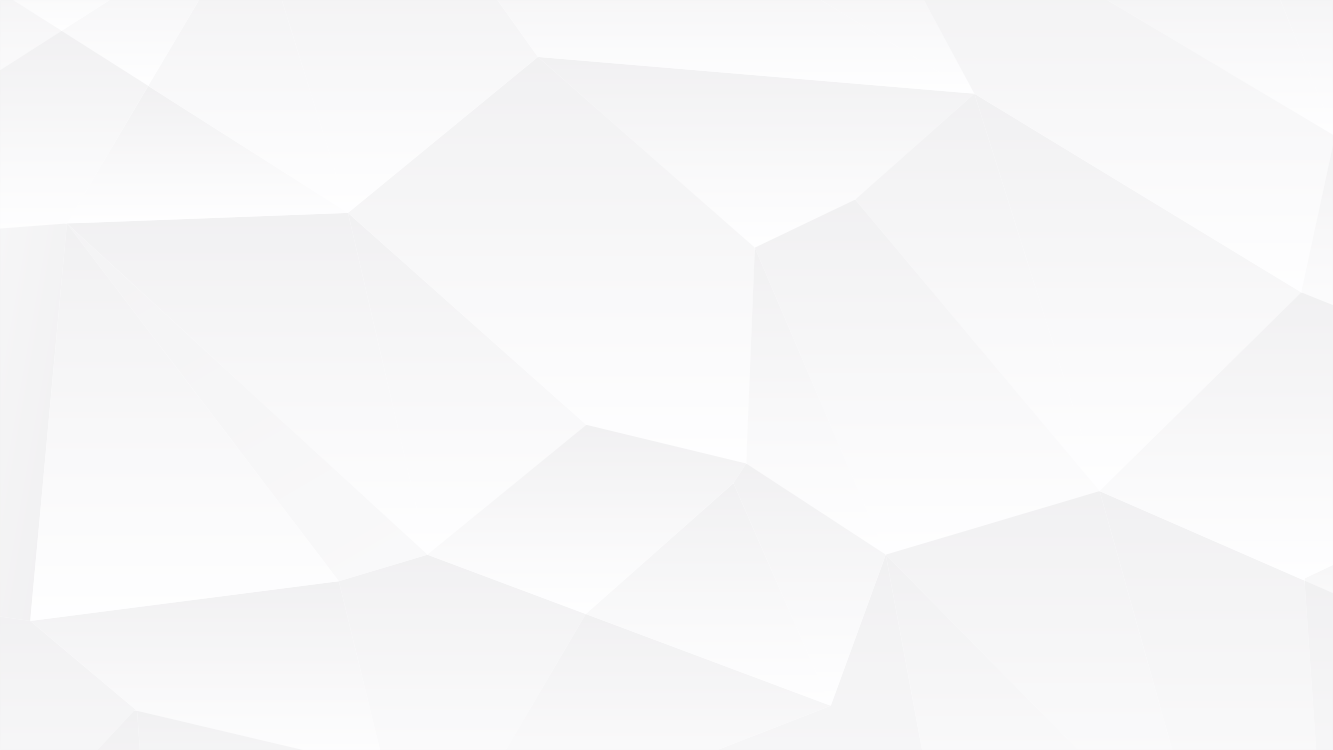 -03.Strategic layout-
Strategic market layout
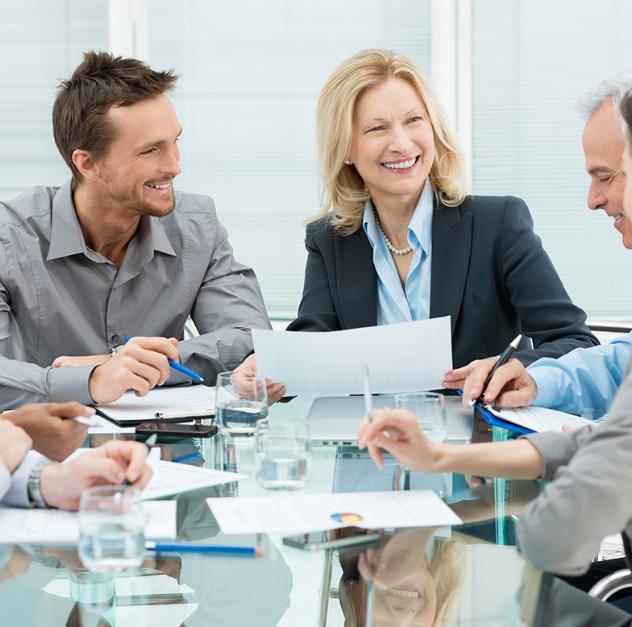 Add title text
Click here to add text content, such as keywords, some brief introductions, etc.Click here to add text content, such as keywords, some brief introductions, etc.
Click here to add content, content to match the title.
Click here to add content, content to match the title.
Click here to add content, content to match the title.
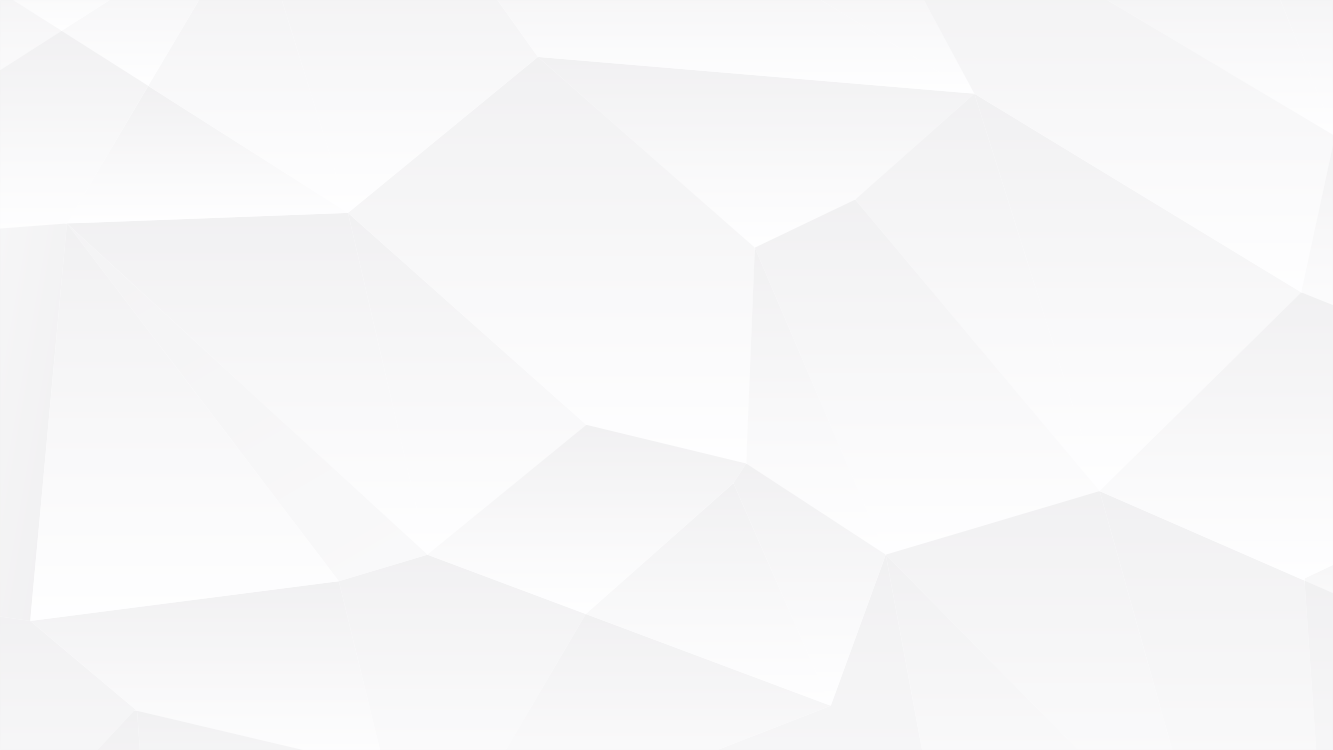 -03.Strategic layout-
Strategic market layout
Click here to add content, content to match the title. Click here to add text content, such as keywords, some brief introductions, etc.
Add title text
Add title text
Add title text
01
02
03
Click here to add content, content to match the title.
Click here to add content, content to match the title.
Click here to add content, content to match the title.
Add title text
Add title text
Add title text
04
05
06
Click here to add content, content to match the title.
Click here to add content, content to match the title.
Click here to add content, content to match the title.
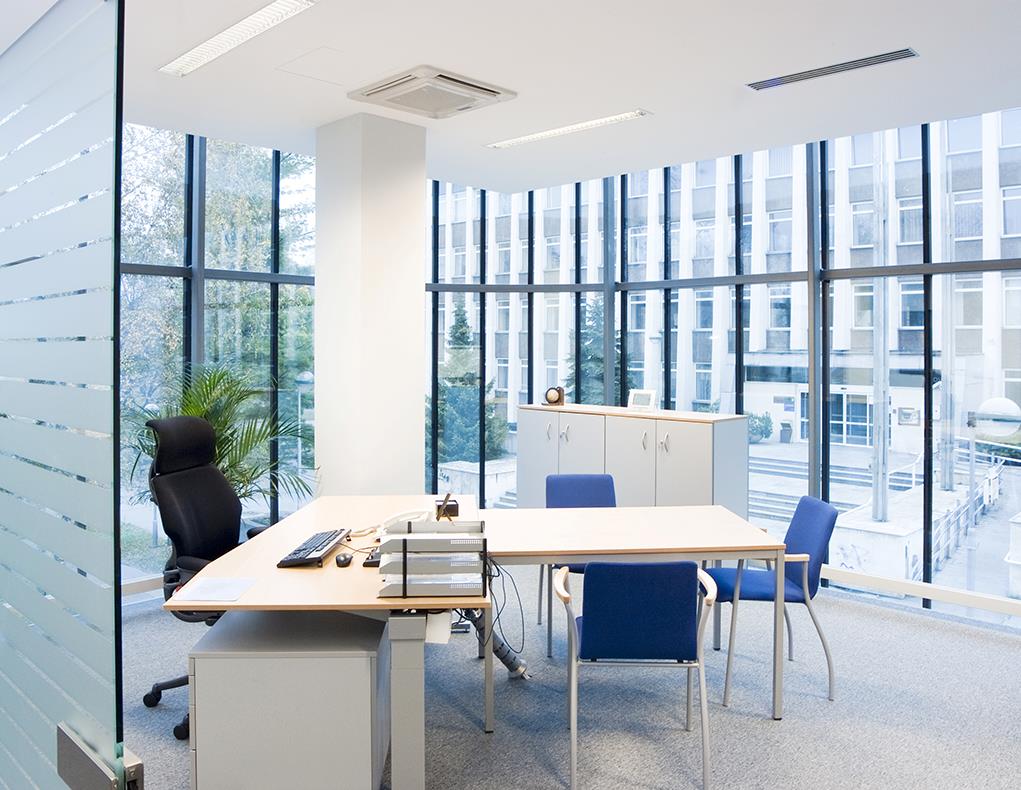 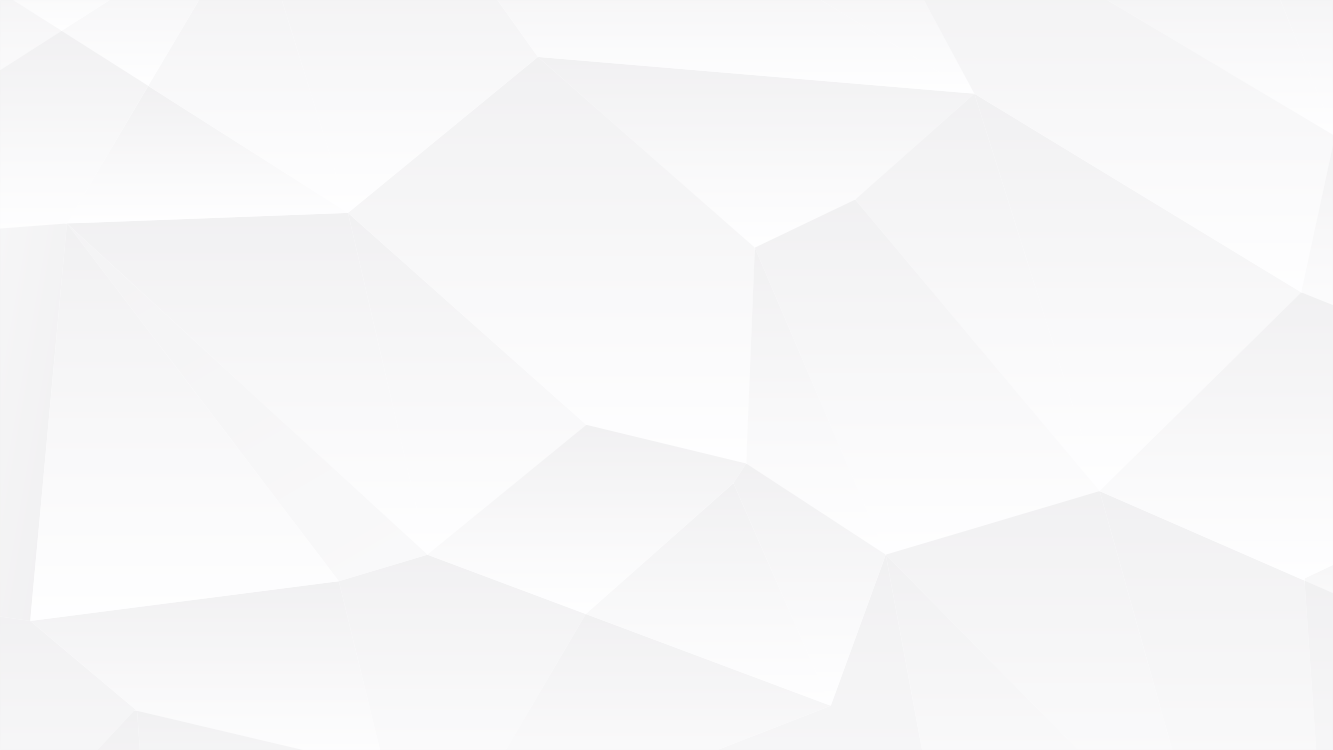 4
Part four
Future planning
Click here to add content, content to match the title.
PART FOUR
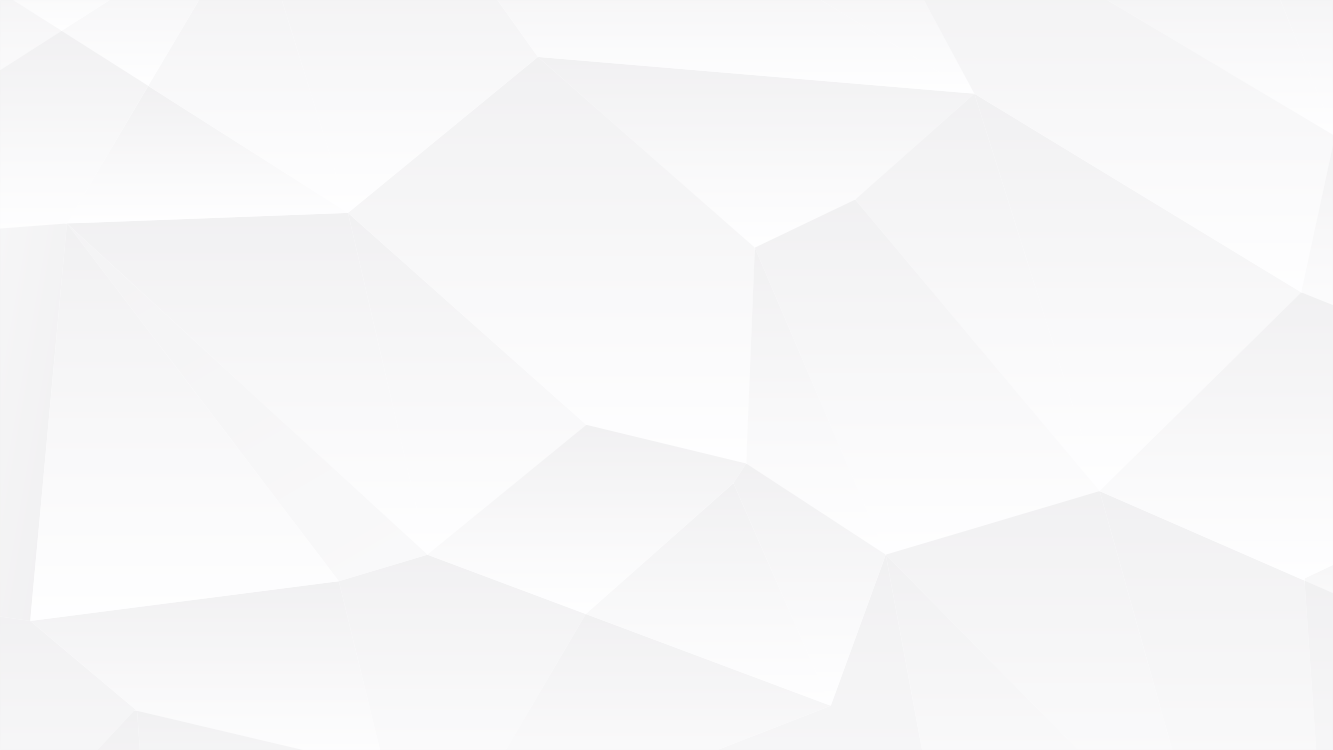 -04.Future planning-
Future development plan
Add title text
Add title text
A
D
Click here to add content, content to match the title.
Click here to add content, content to match the title.
Add title text
Add title text
B
E
Click here to add content, content to match the title.
Click here to add content, content to match the title.
Add title text
Add title text
C
F
Click here to add content, content to match the title.
Click here to add content, content to match the title.
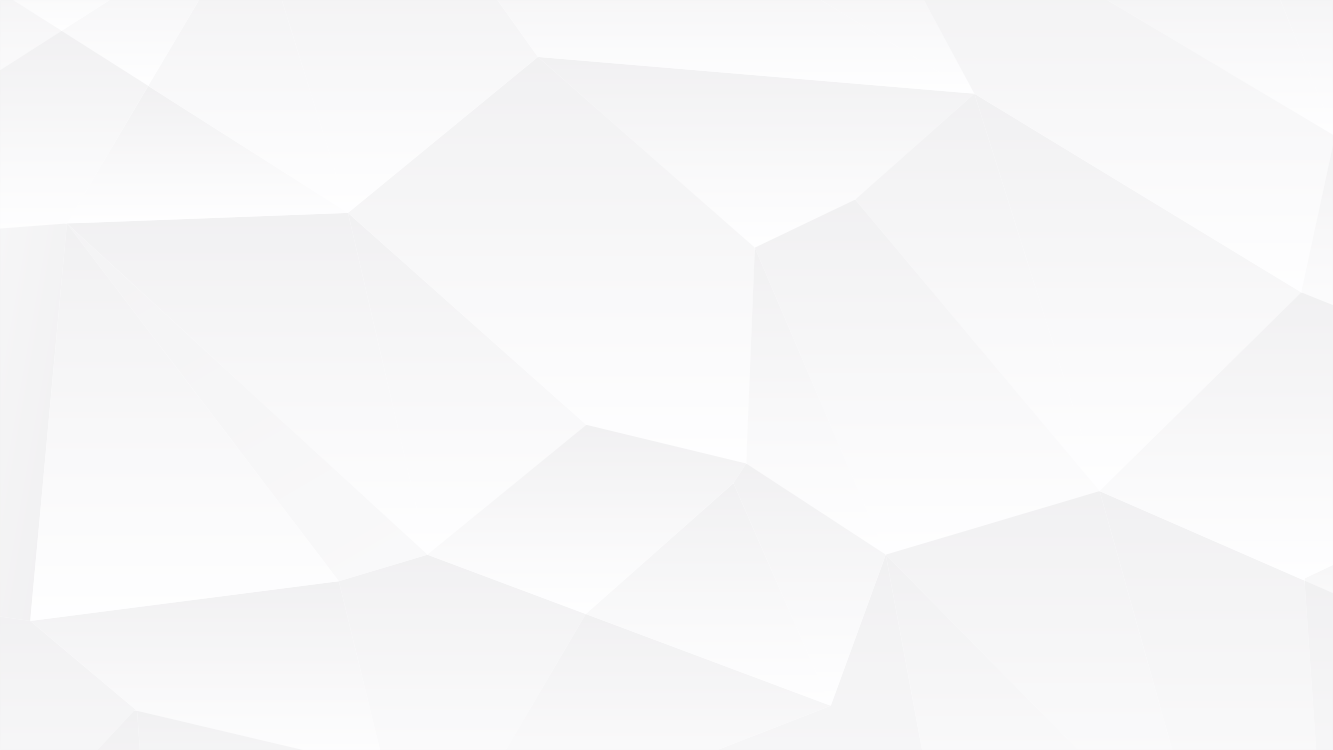 -04.Future planning-
Future development plan
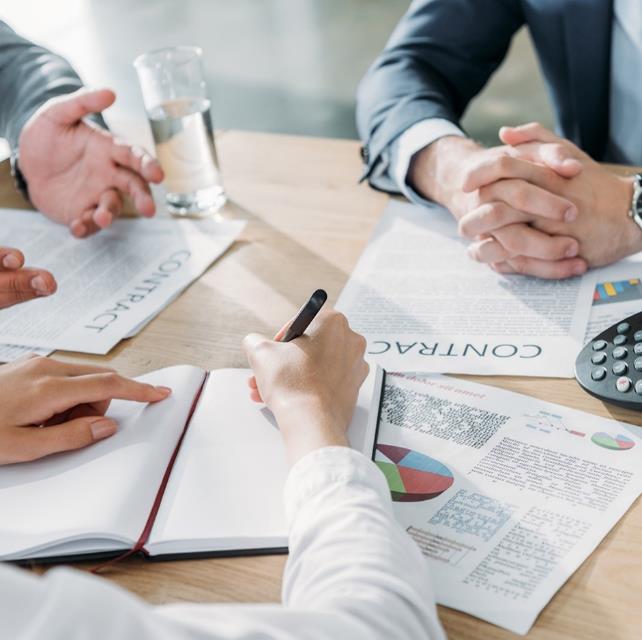 01
Click here to add text content, such as keywords, some brief introductions, etc.
ADD
TITLE
02
Click here to add text content, such as keywords, some brief introductions, etc.
03
Click here to add text content, such as keywords, some brief introductions, etc.
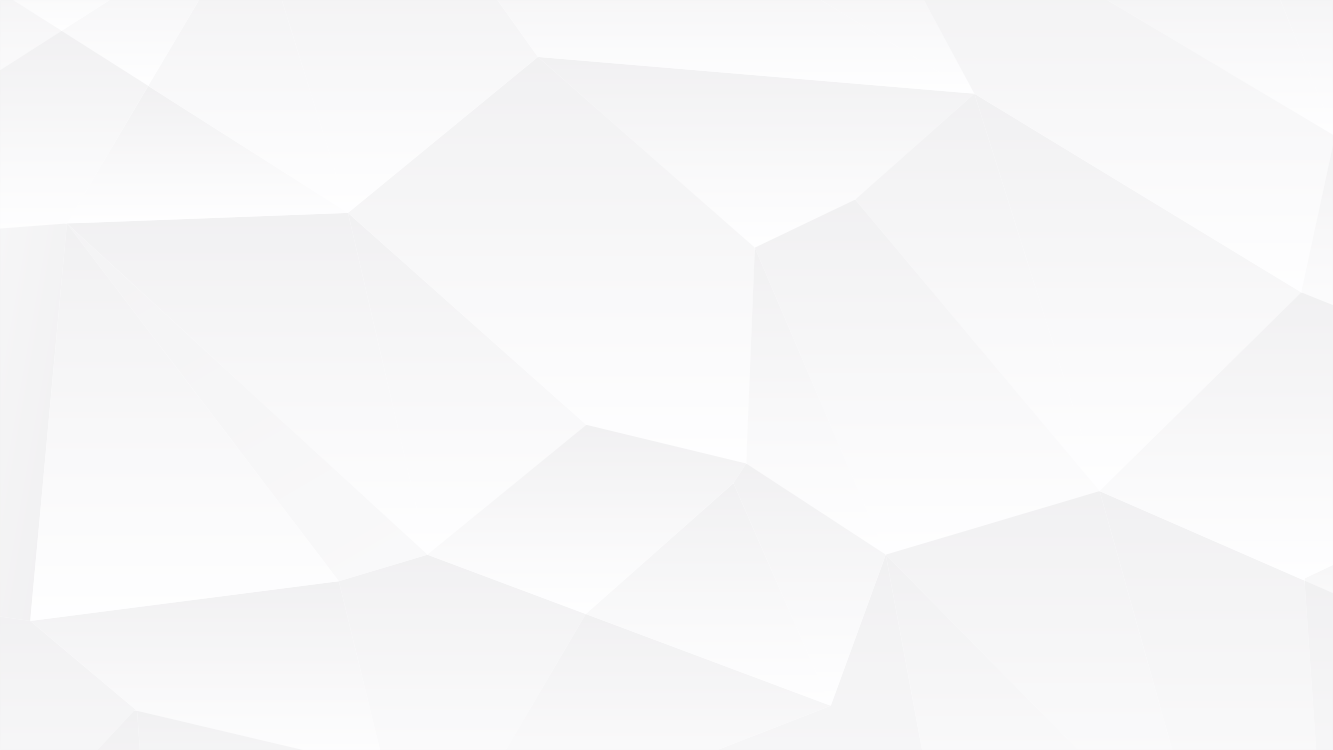 -04.Future planning-
Future development plan
Add title text
Add title text
Click here to add text content, such as keywords, some brief introductions, etc.
Click here to add text content, such as keywords, some brief introductions, etc.
Add title text
Add title text
Click here to add text content, such as keywords, some brief introductions, etc.
Click here to add text content, such as keywords, some brief introductions, etc.
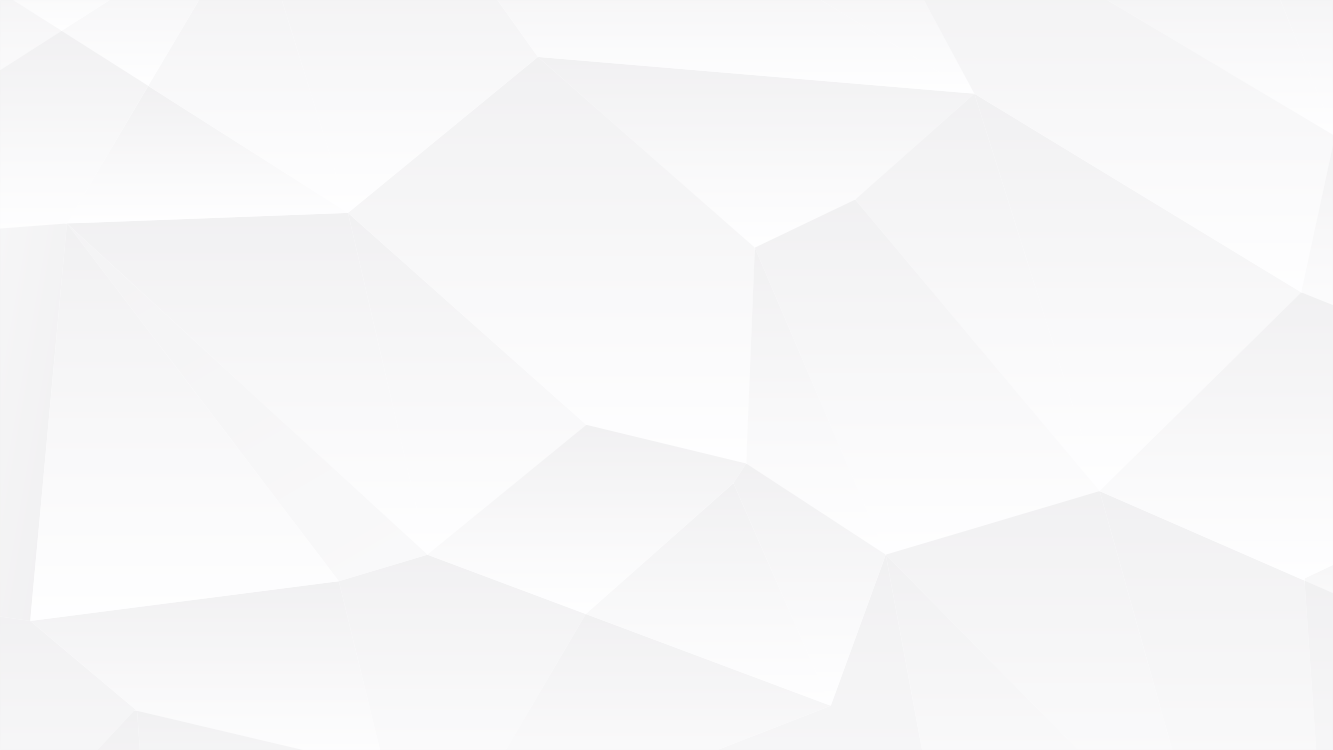 -04.Future planning-
Future development plan
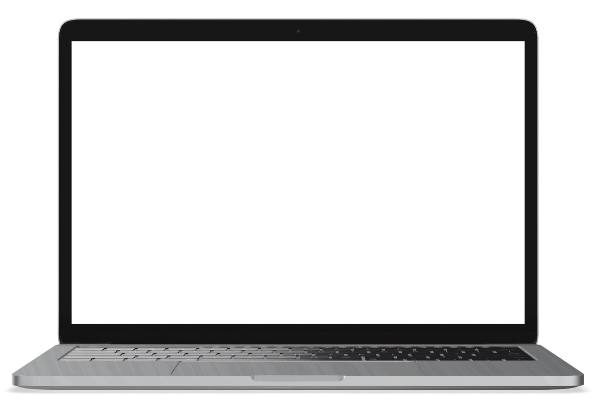 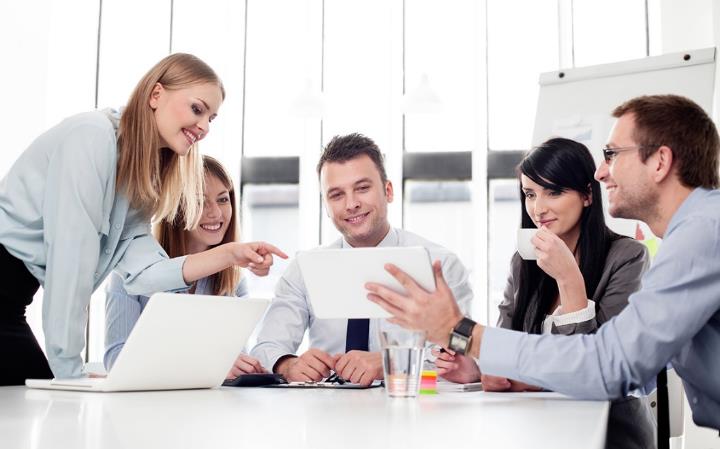 Click here to add text content, such as keywords, some brief introductions, etc.
01
Click here to add text content, such as keywords, some brief introductions, etc.
02
Click here to add text content, such as keywords, some brief introductions, etc.
03
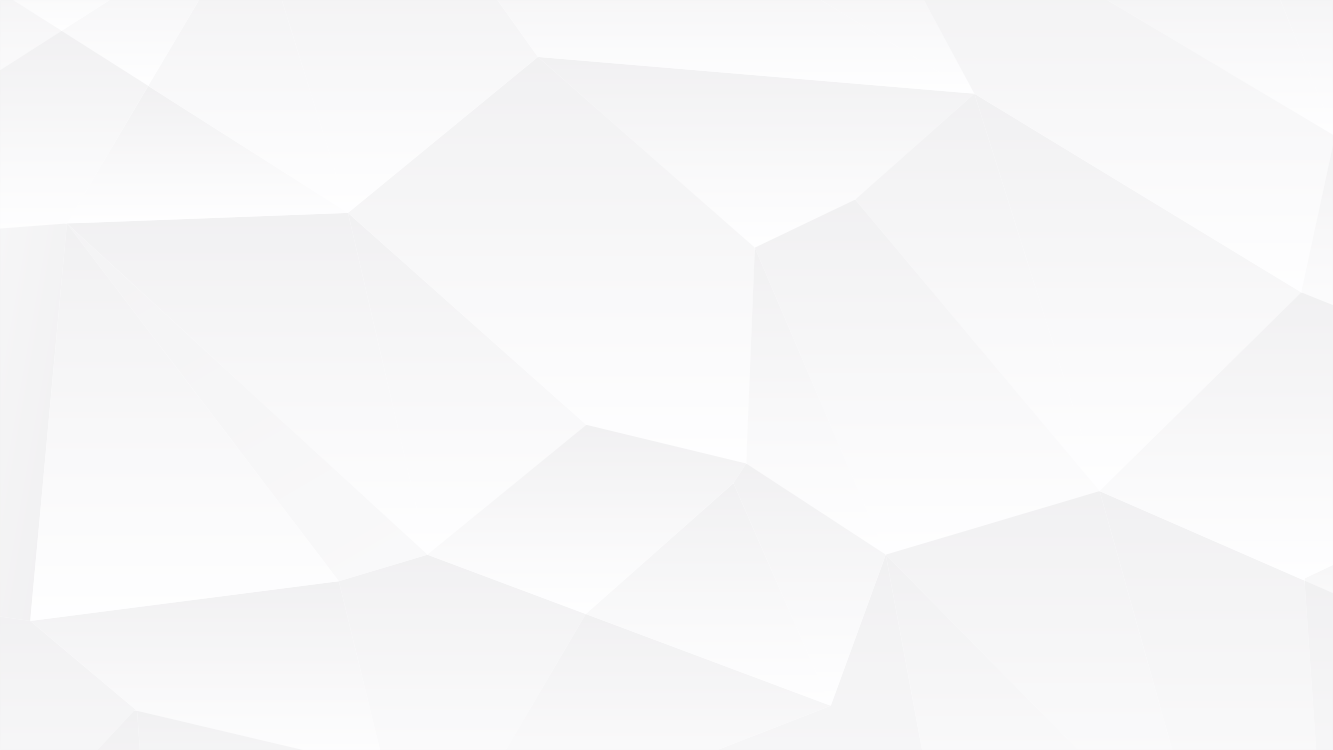 -04.Future planning-
Future development plan
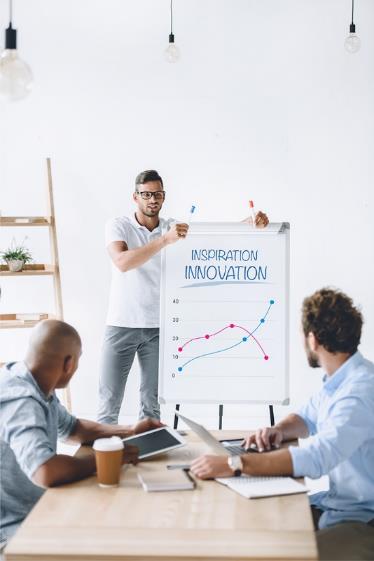 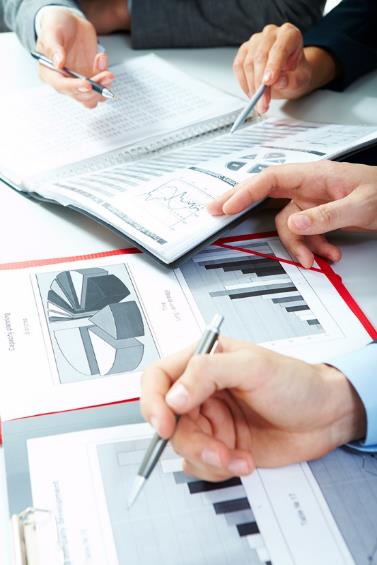 Click here to add text content, such as keywords, some brief introductions, etc.
Add title text
Click here to add text content, such as keywords, some brief introductions, etc.
Add title text
Click here to add text content, such as keywords, some brief introductions, etc.
Add title text
Click here to add text content, such as keywords, some brief introductions, etc.
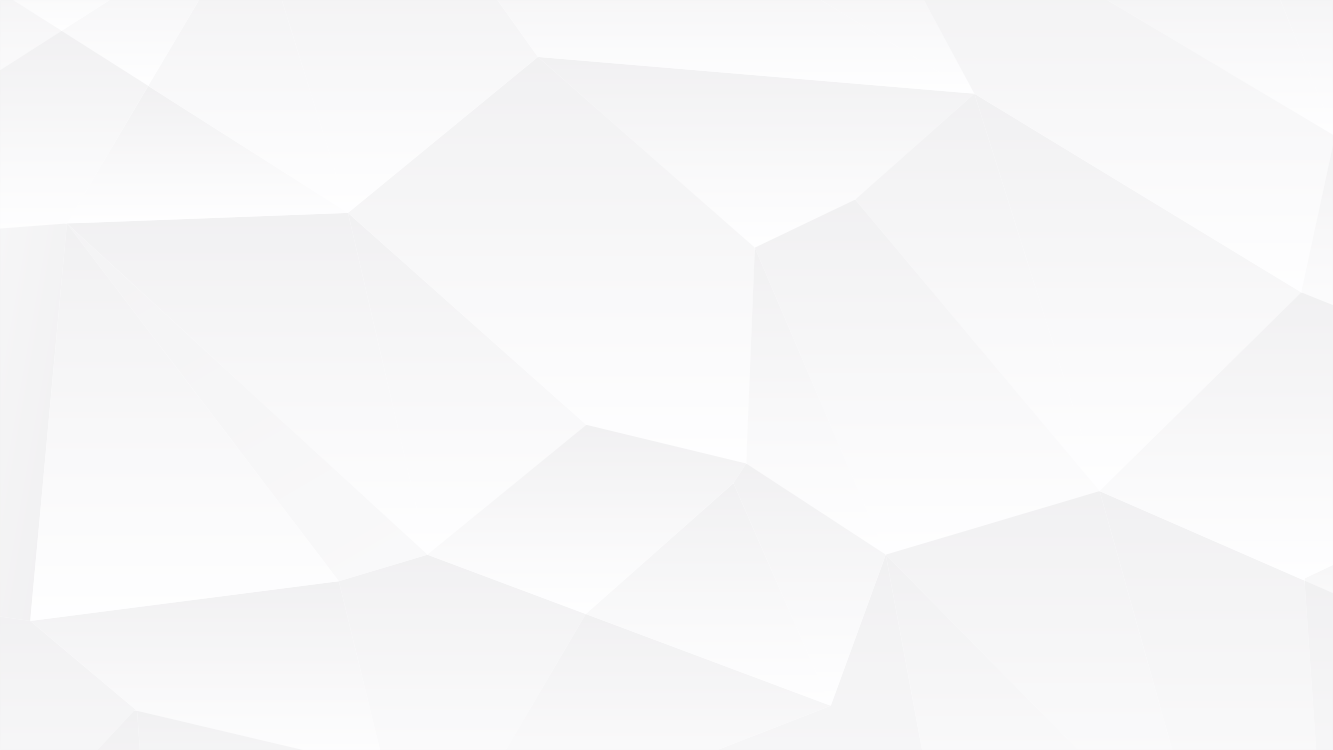 -04.Future planning-
Future development plan
Add title text
Click here to add text content, such as keywords, some brief introductions, etc.
Add title text
Click here to add content, content to match the title.Click here to add text content, such as keywords, some brief introductions, etc.
76%
89%
Add title text
Add title text
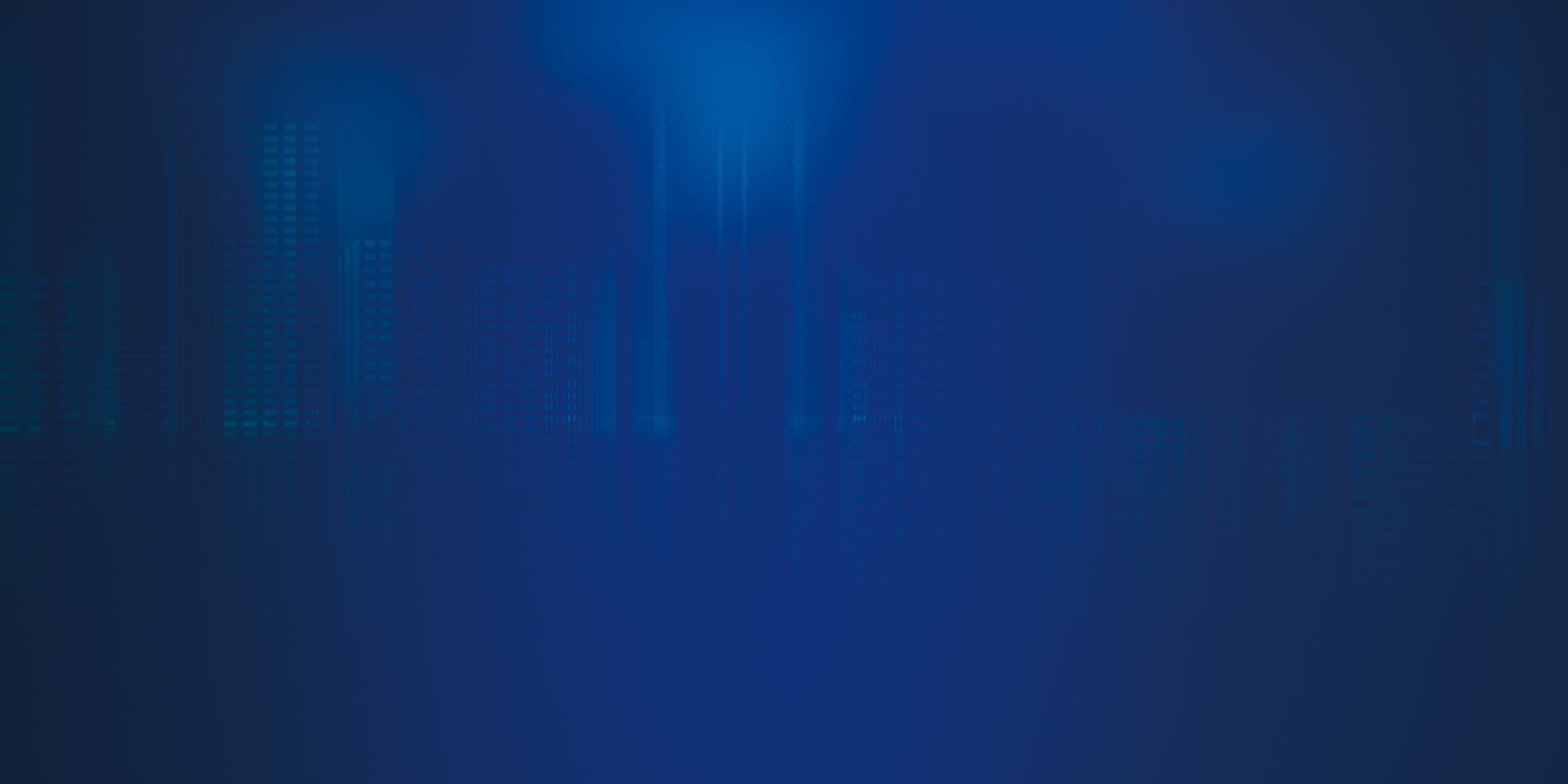 LOGO
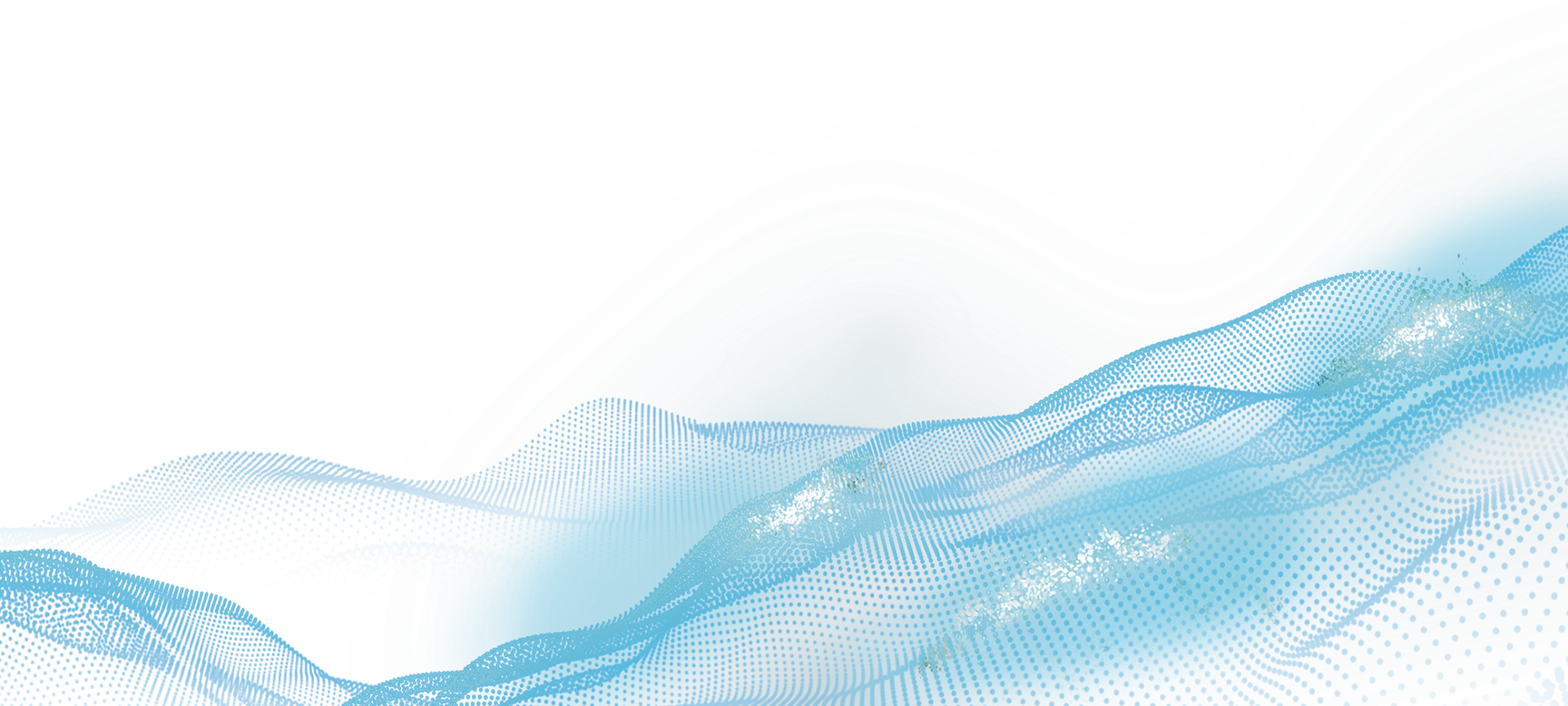 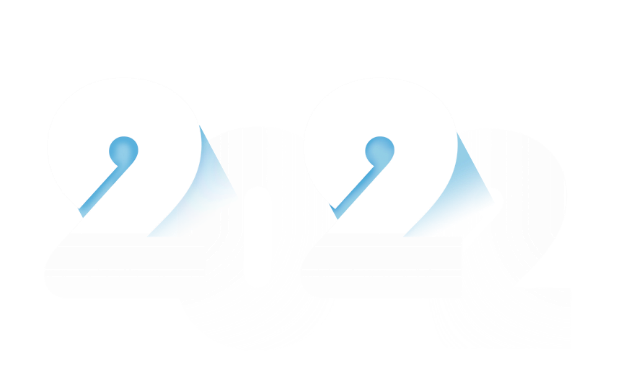 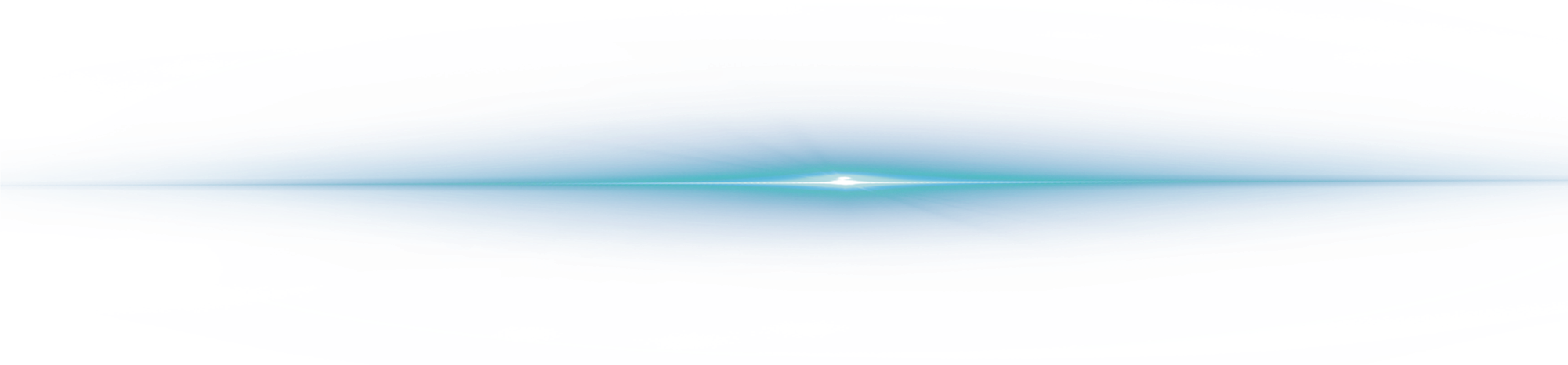 THANKS
Time：12.202X
REPORT ：PPT7